CONSTRUCTION INDUSTRY ROUND TABLE
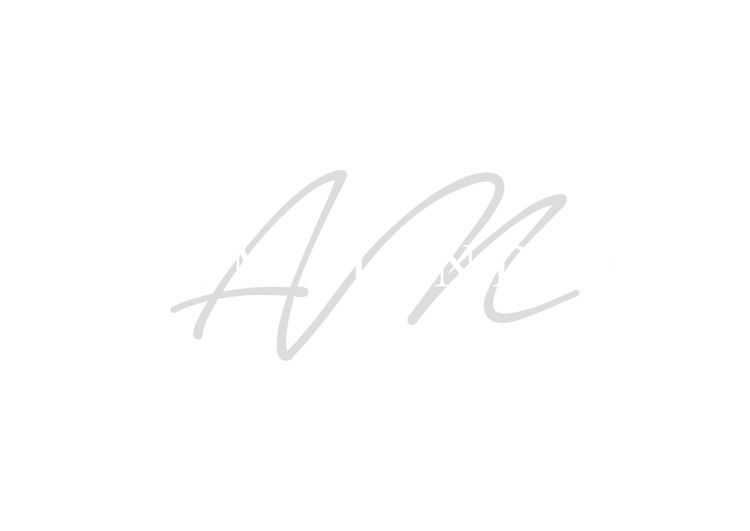 Superpower to Success: 
Leading People, Teams, and Yourself in Today’s Landscape
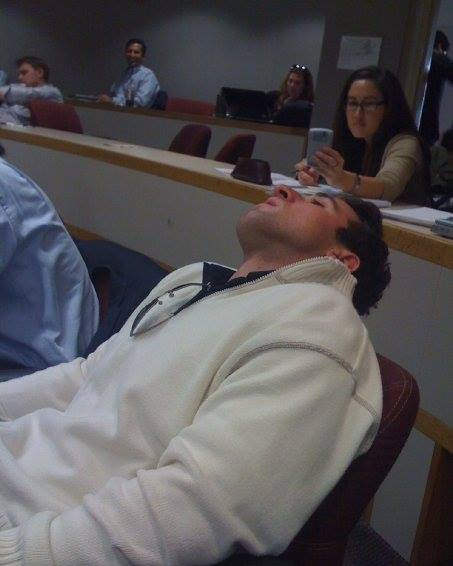 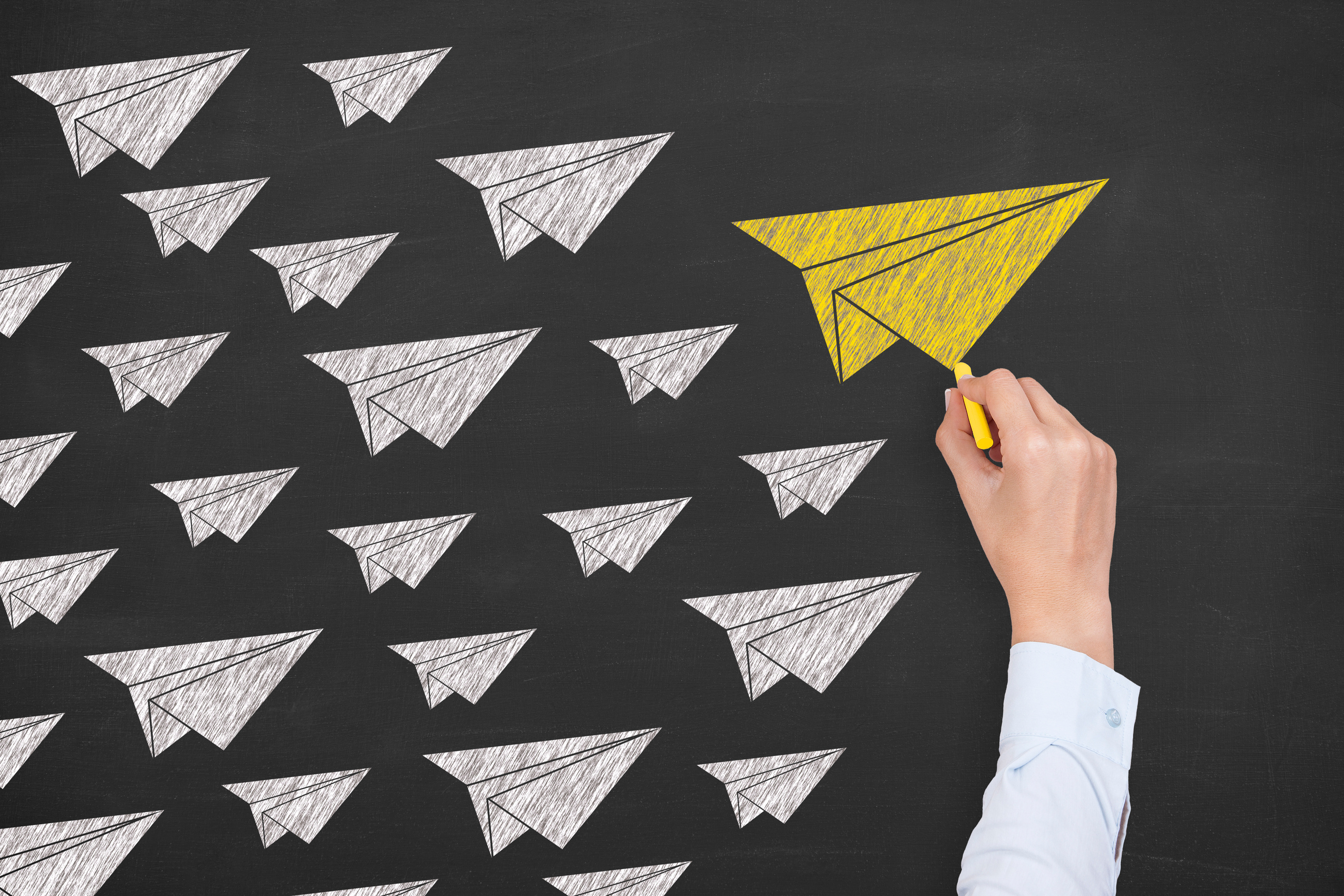 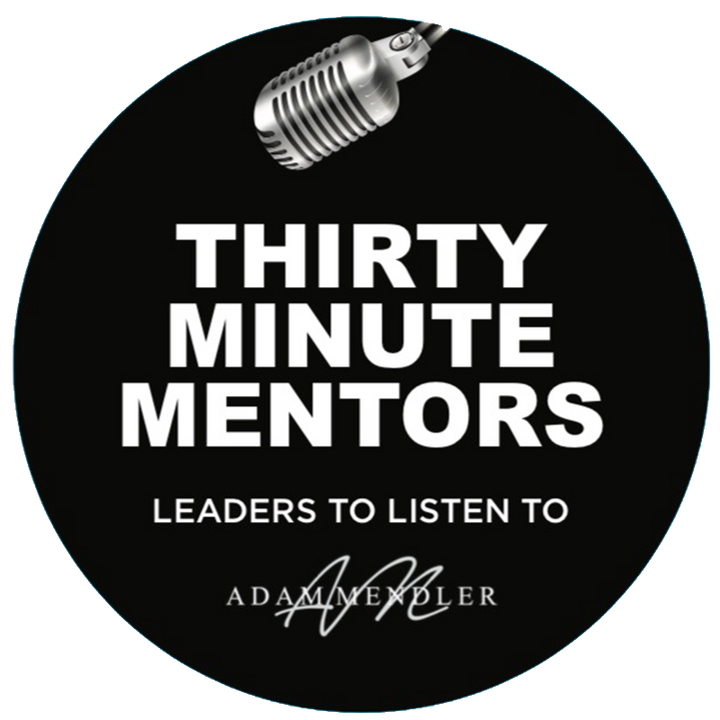 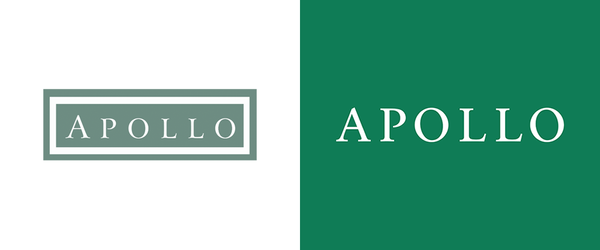 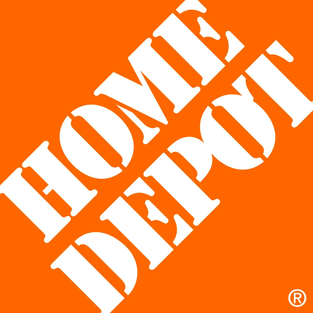 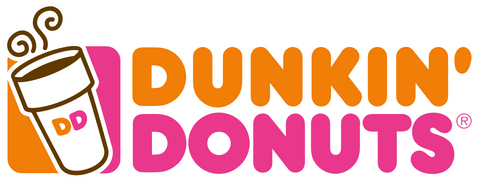 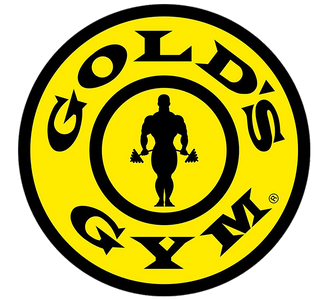 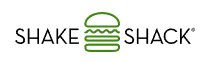 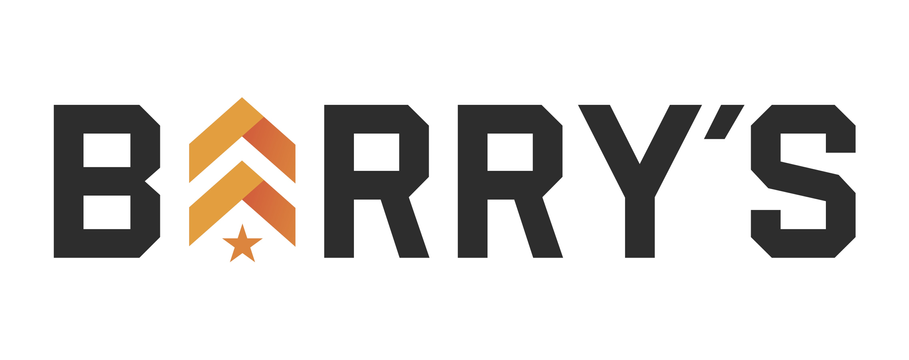 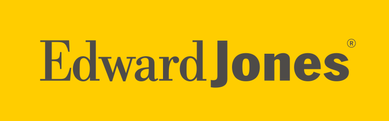 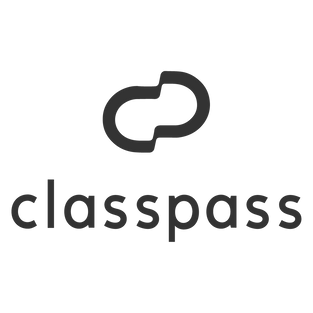 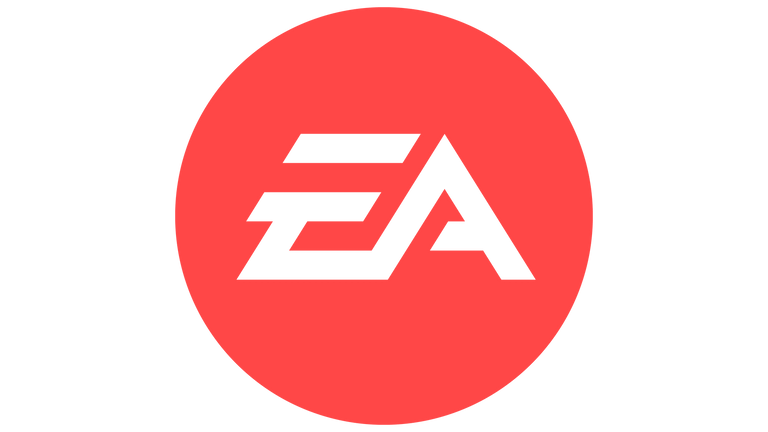 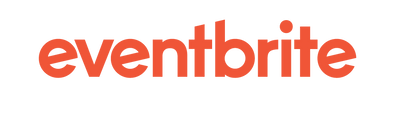 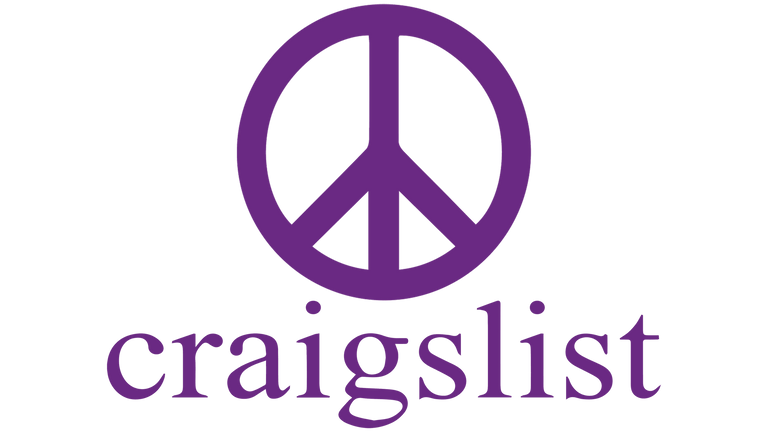 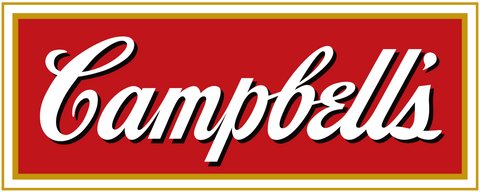 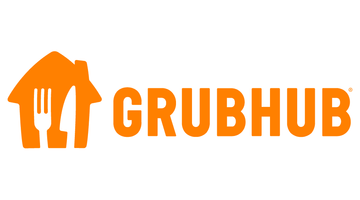 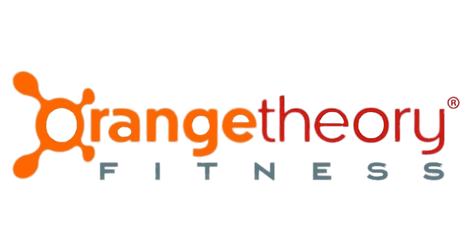 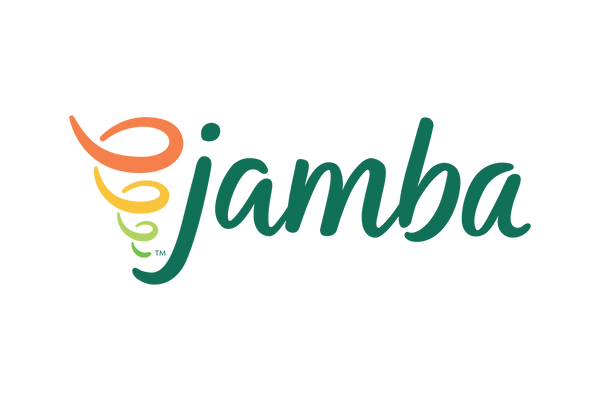 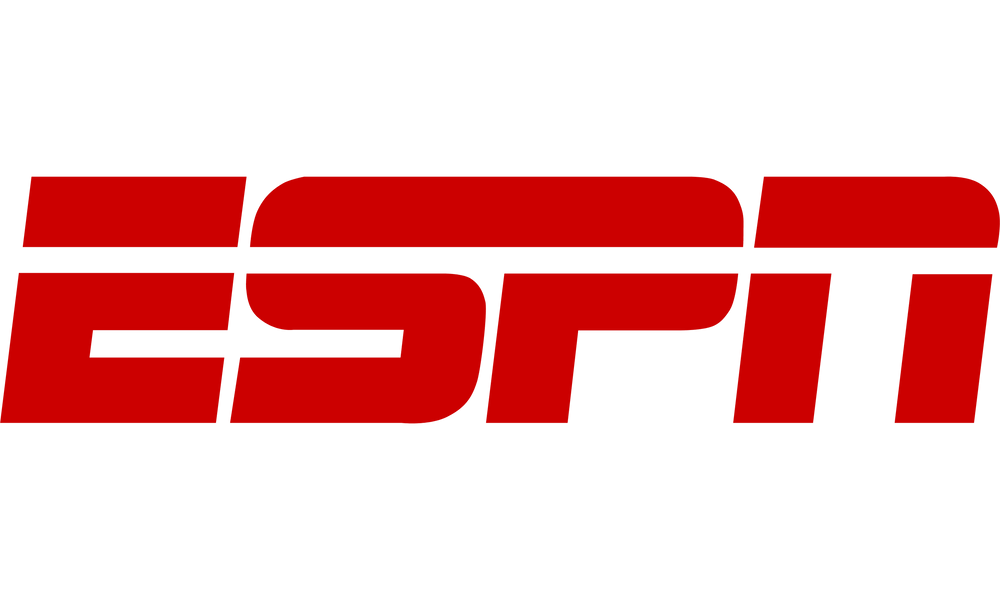 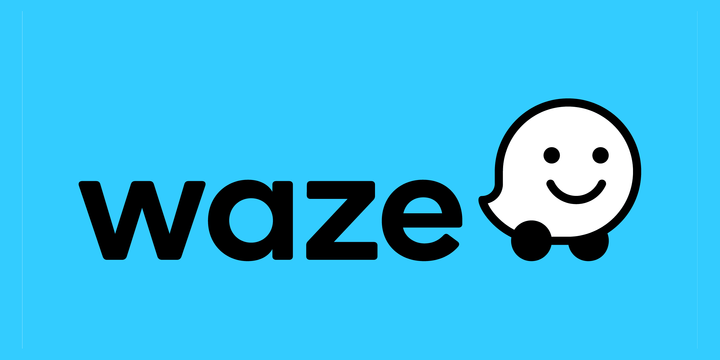 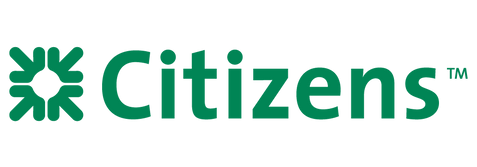 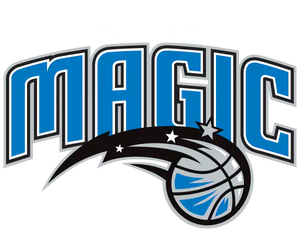 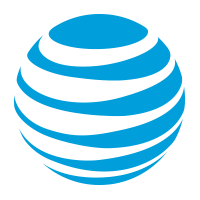 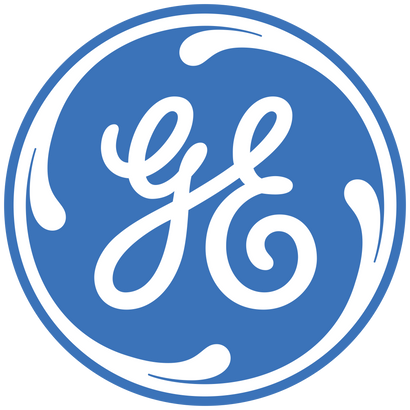 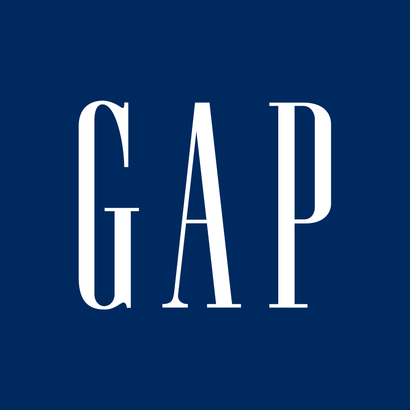 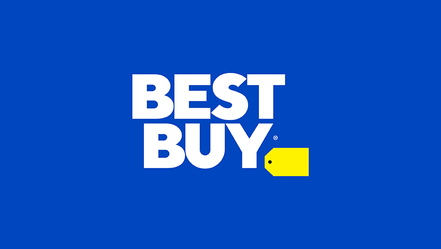 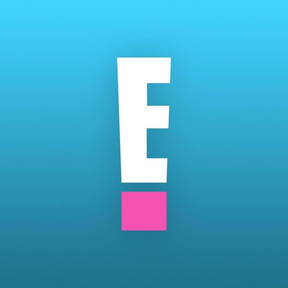 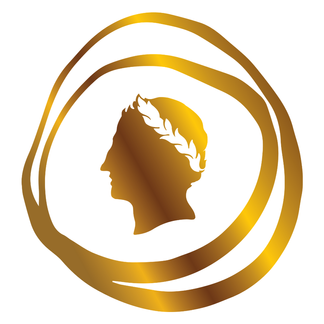 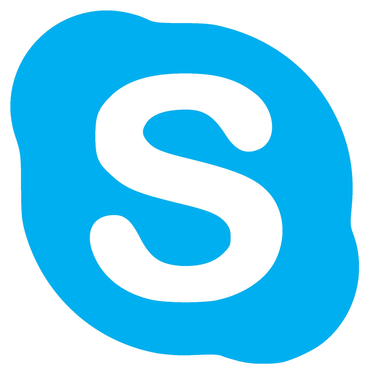 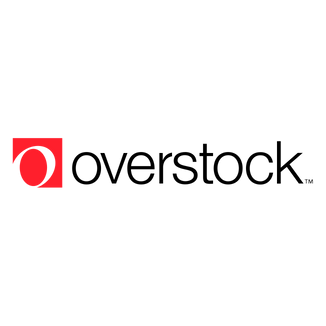 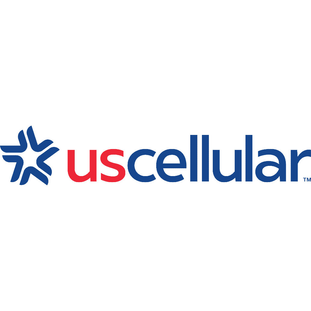 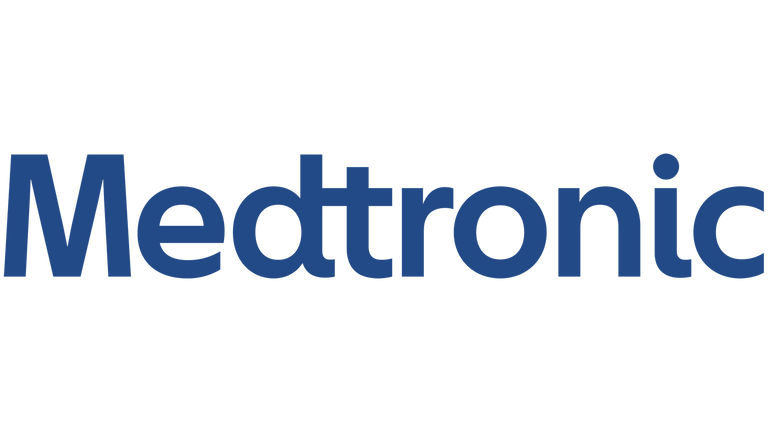 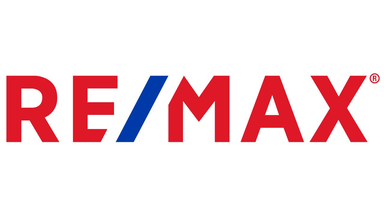 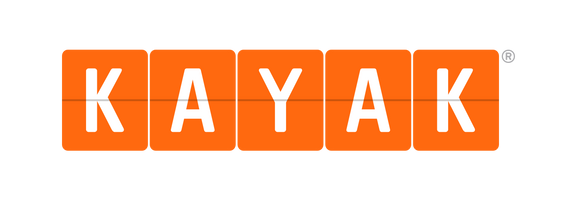 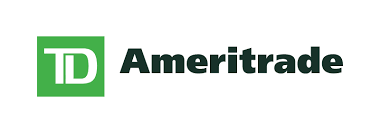 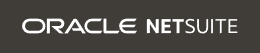 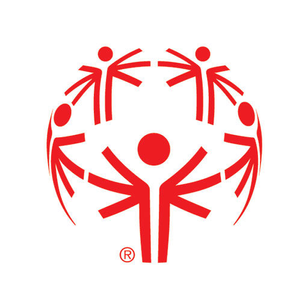 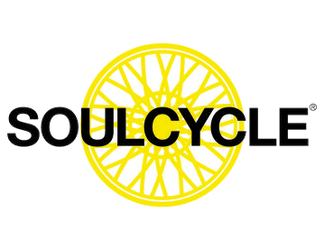 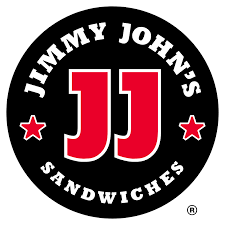 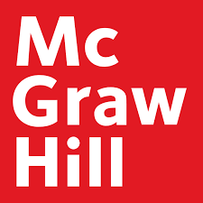 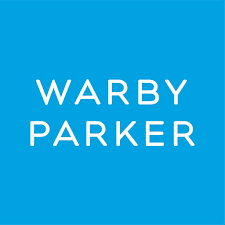 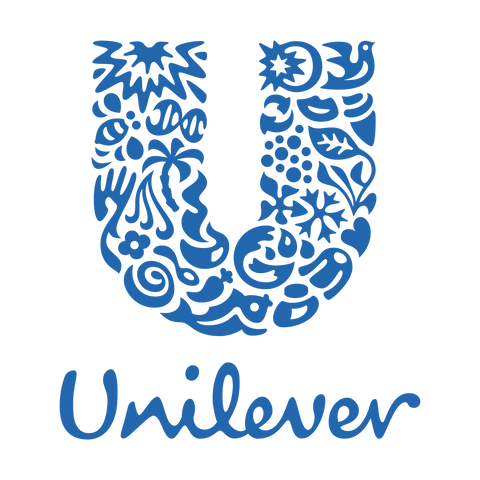 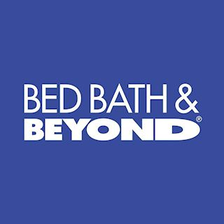 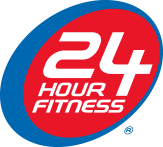 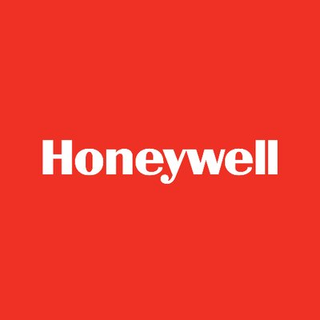 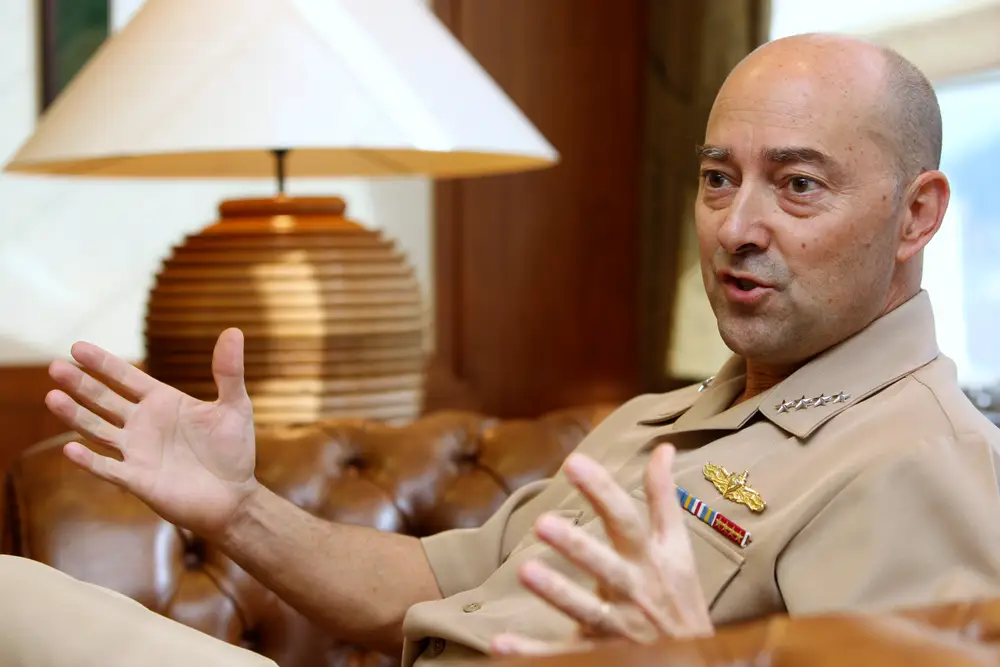 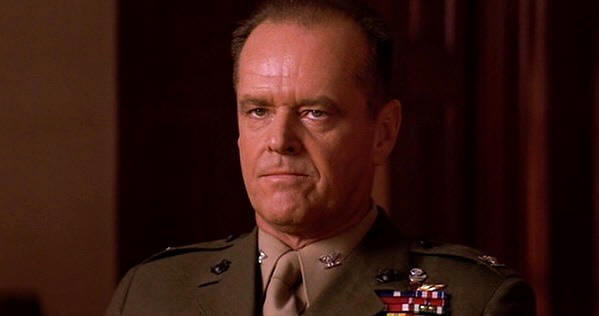 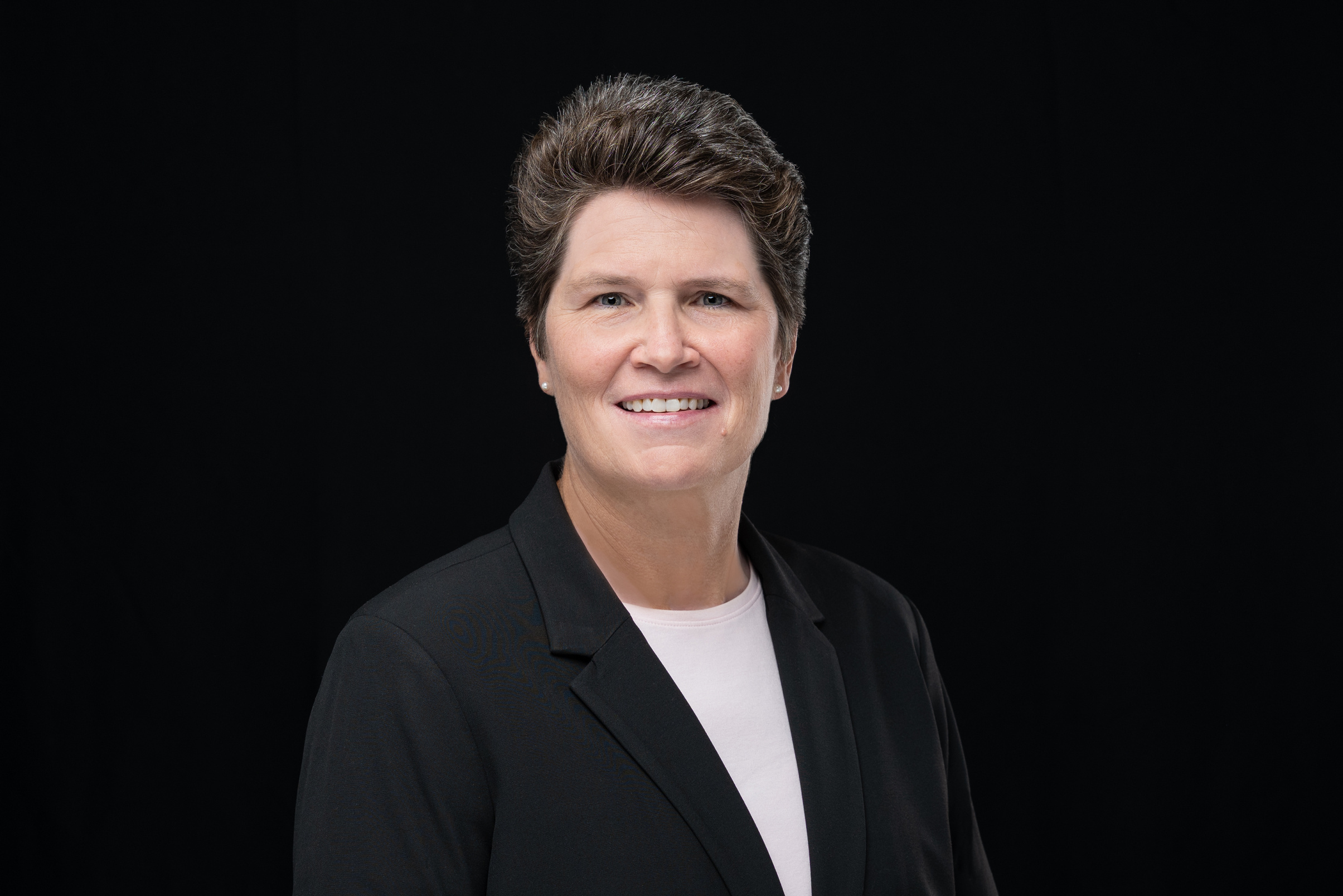 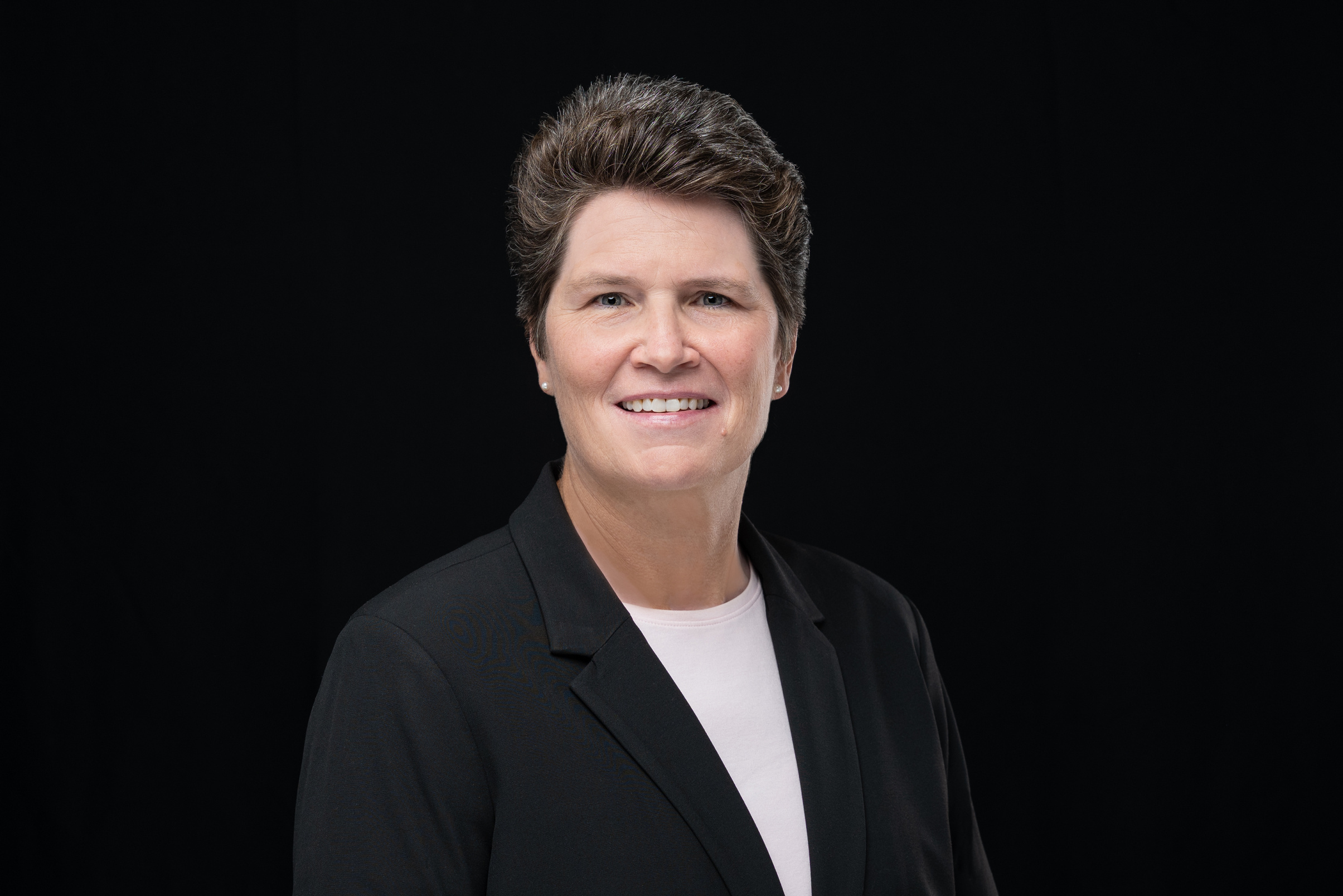 Vision
Flexibility
Humility
Self-Confidence
Self-Awareness
Curiosity
Empathy
Morality
Love of People
Vision
Flexibility
Humility
Self-Confidence
Self-Awareness
Curiosity
Empathy
Morality
Love of People
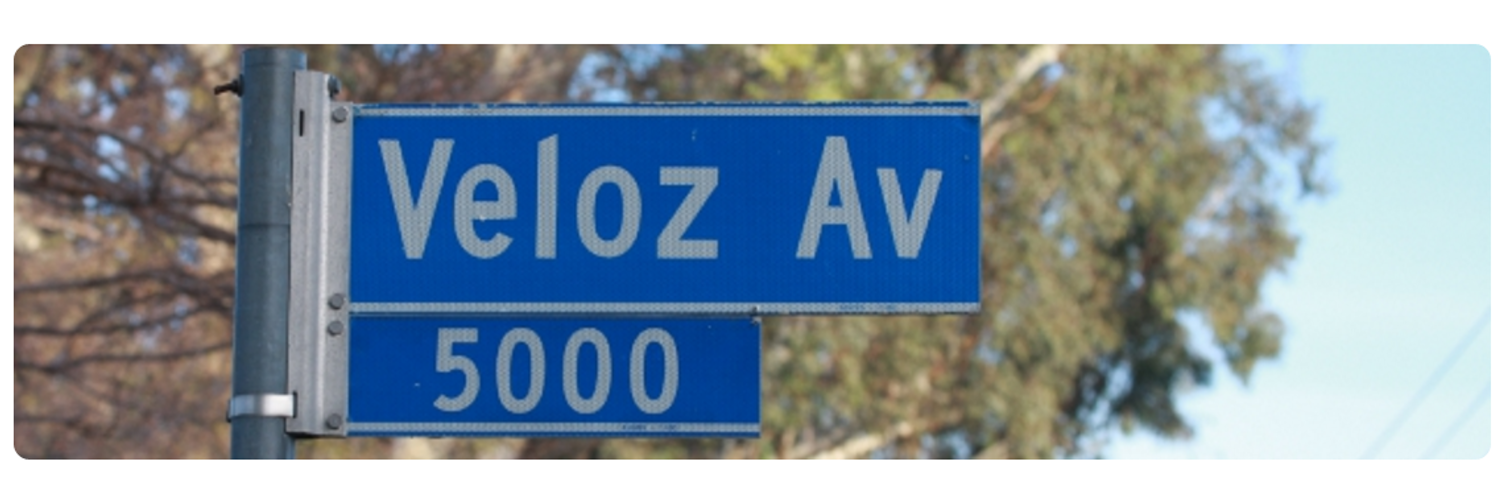 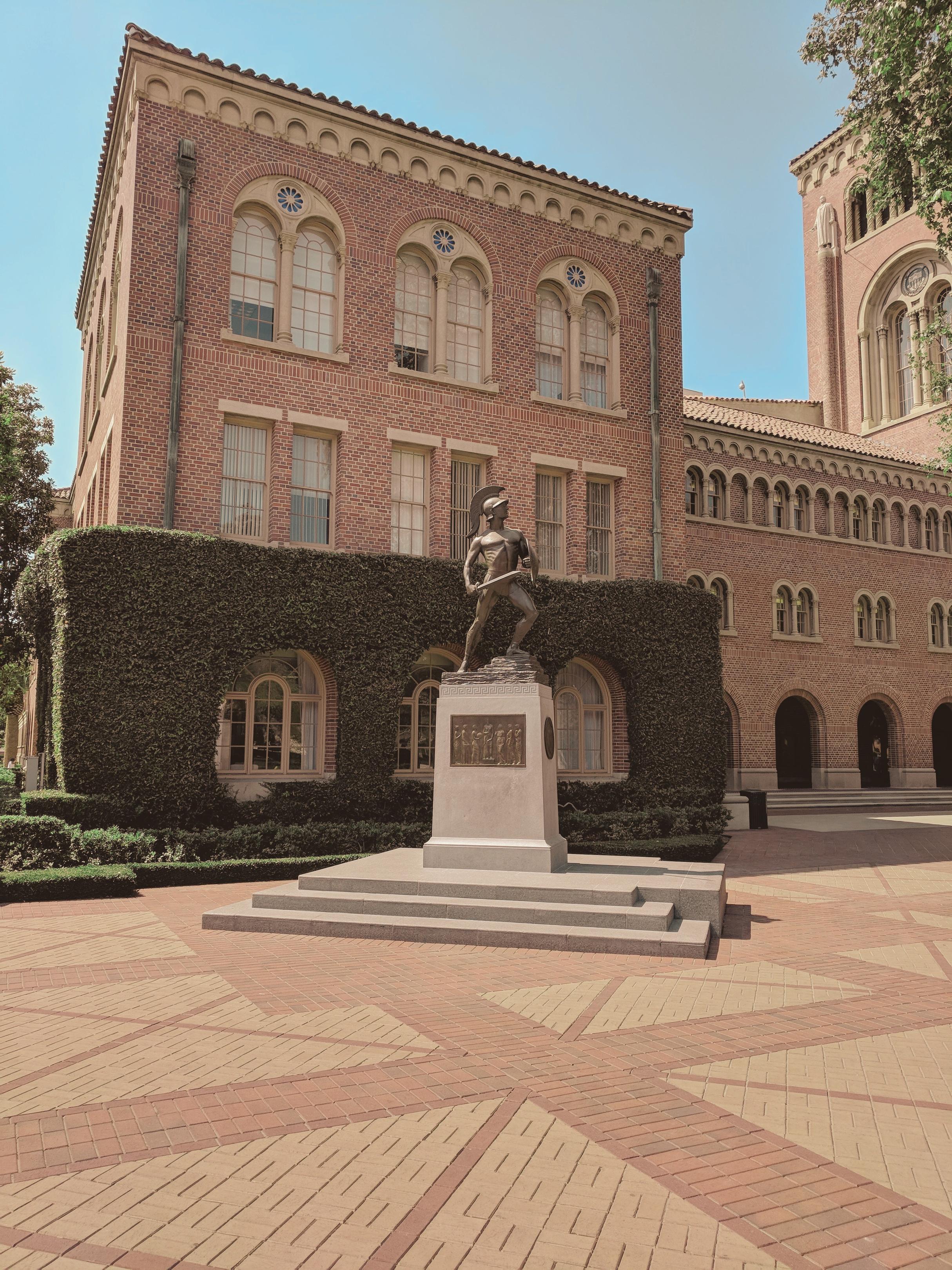 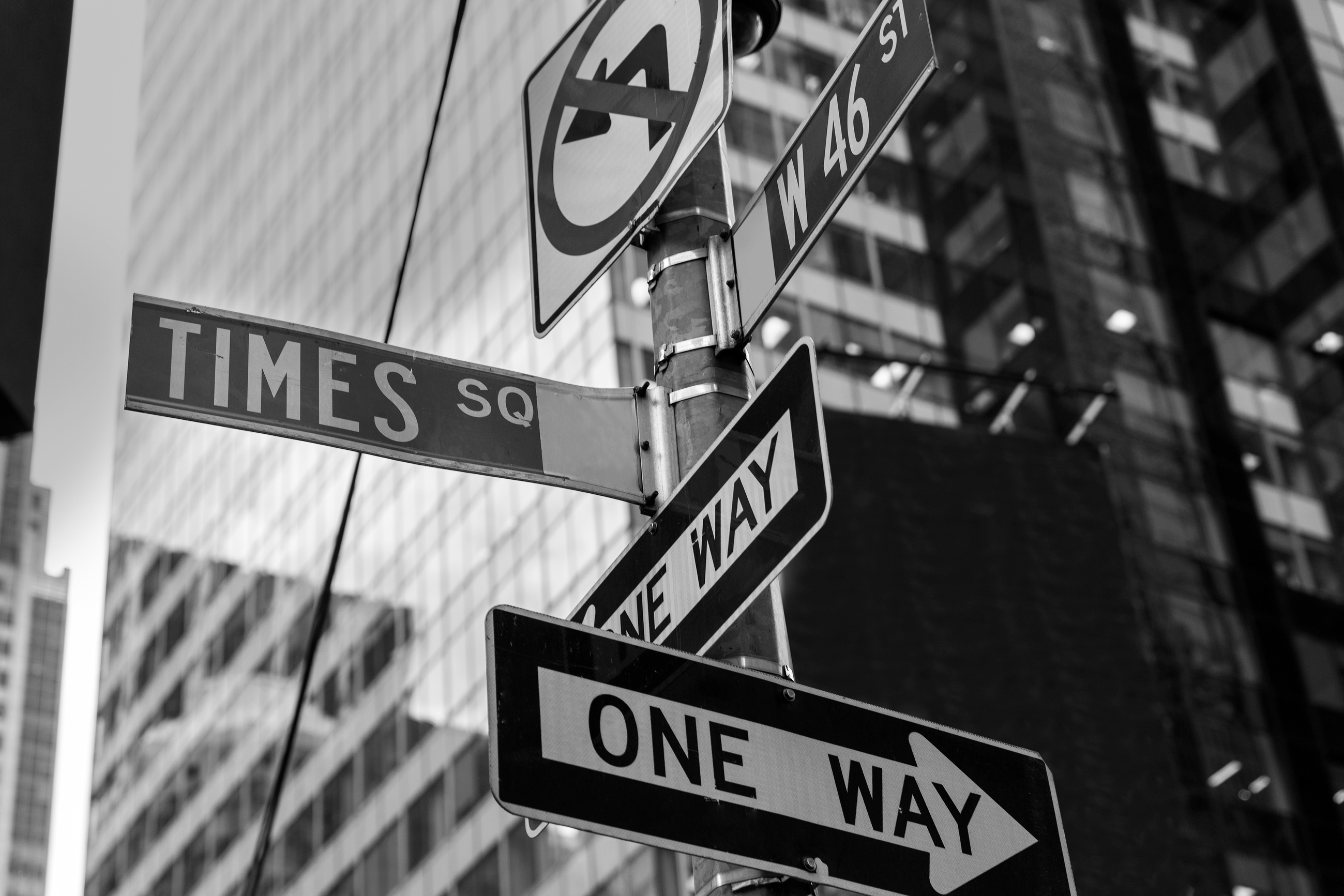 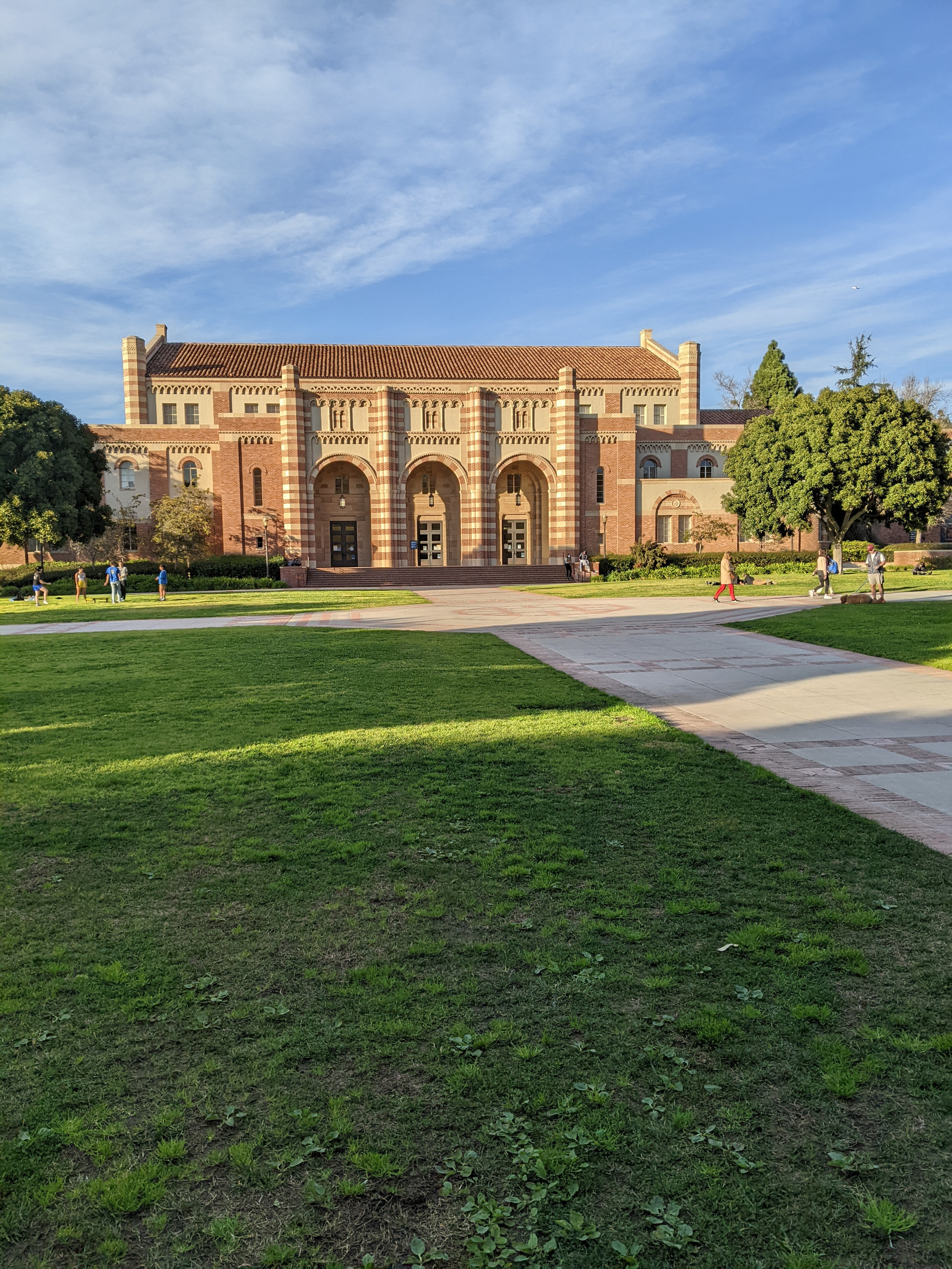 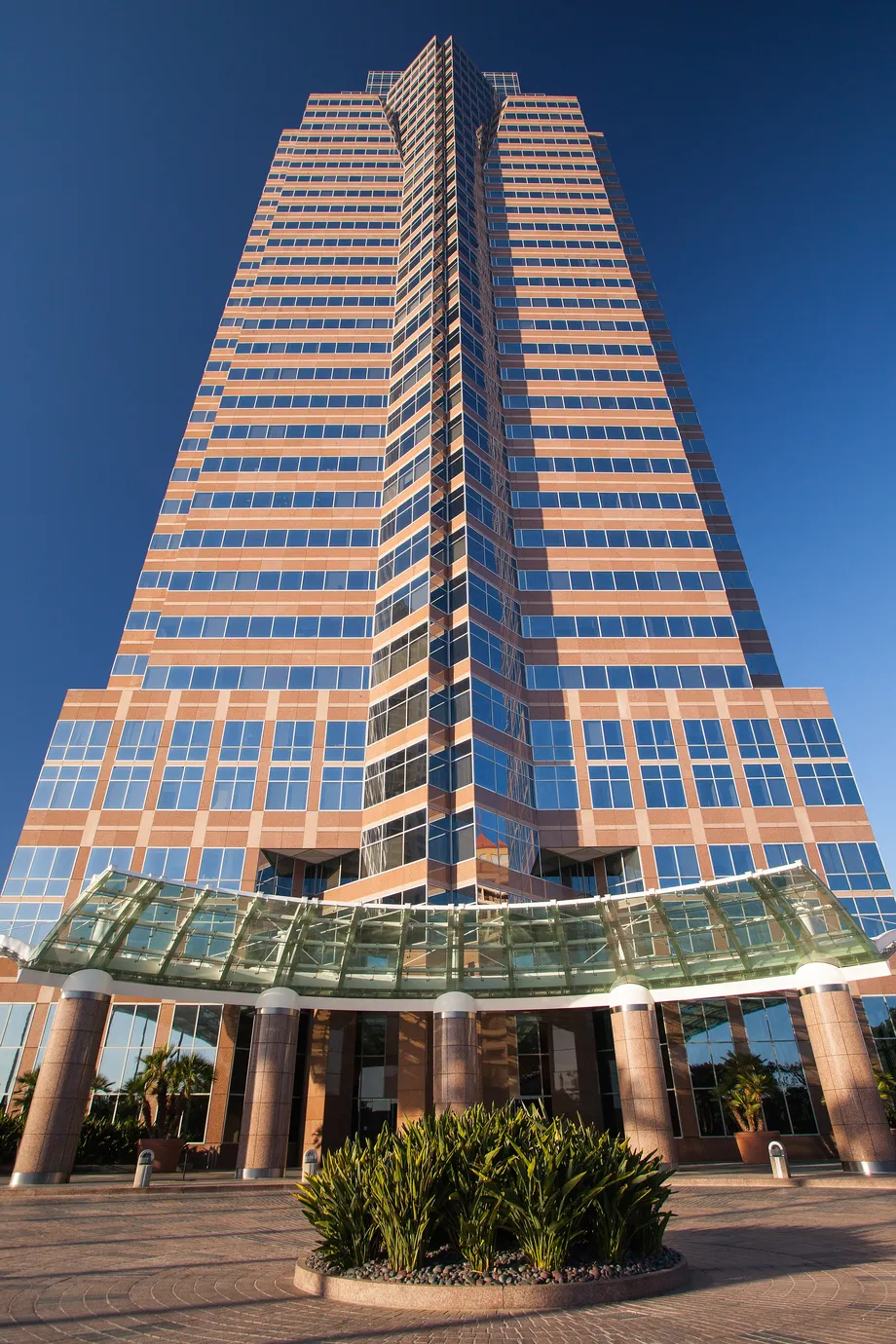 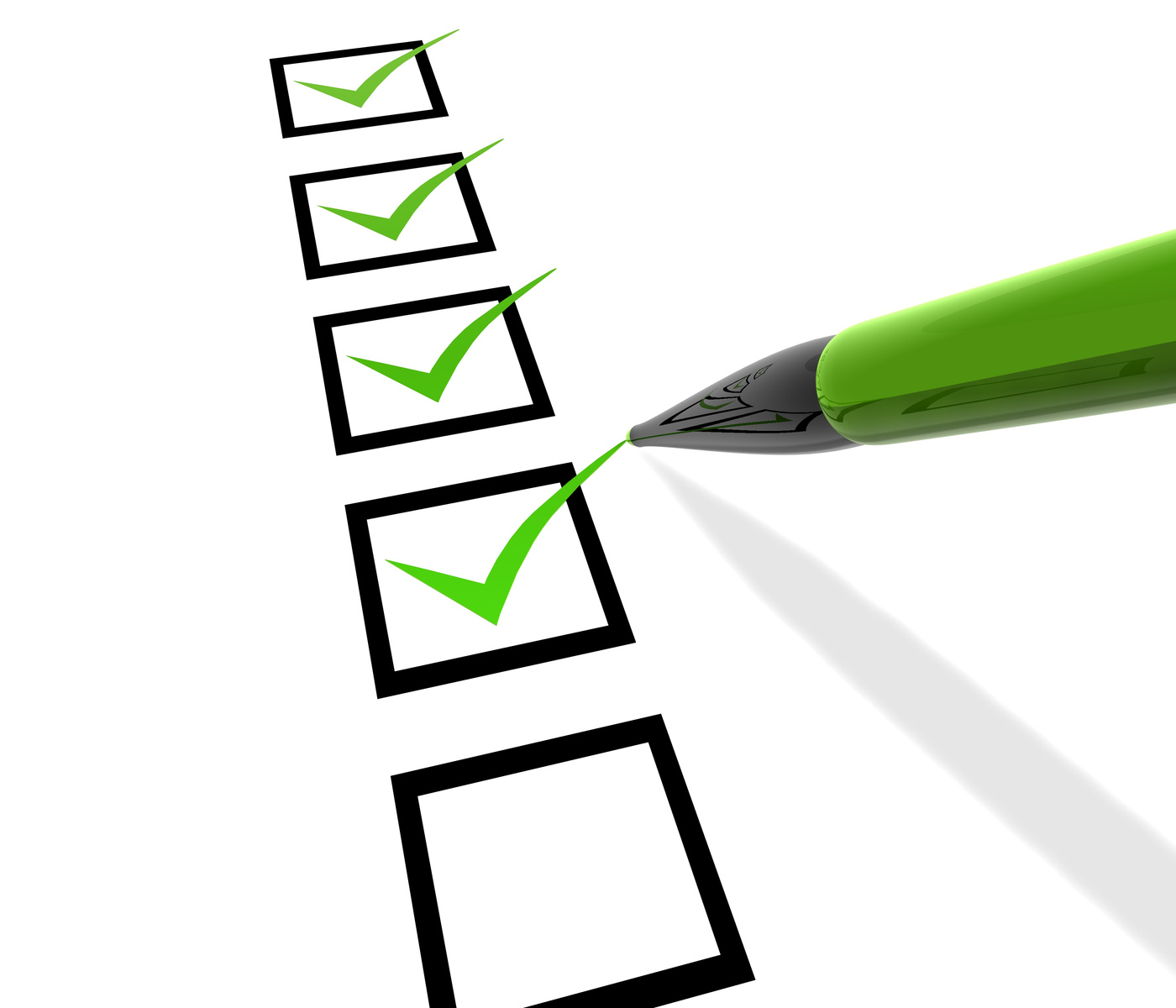 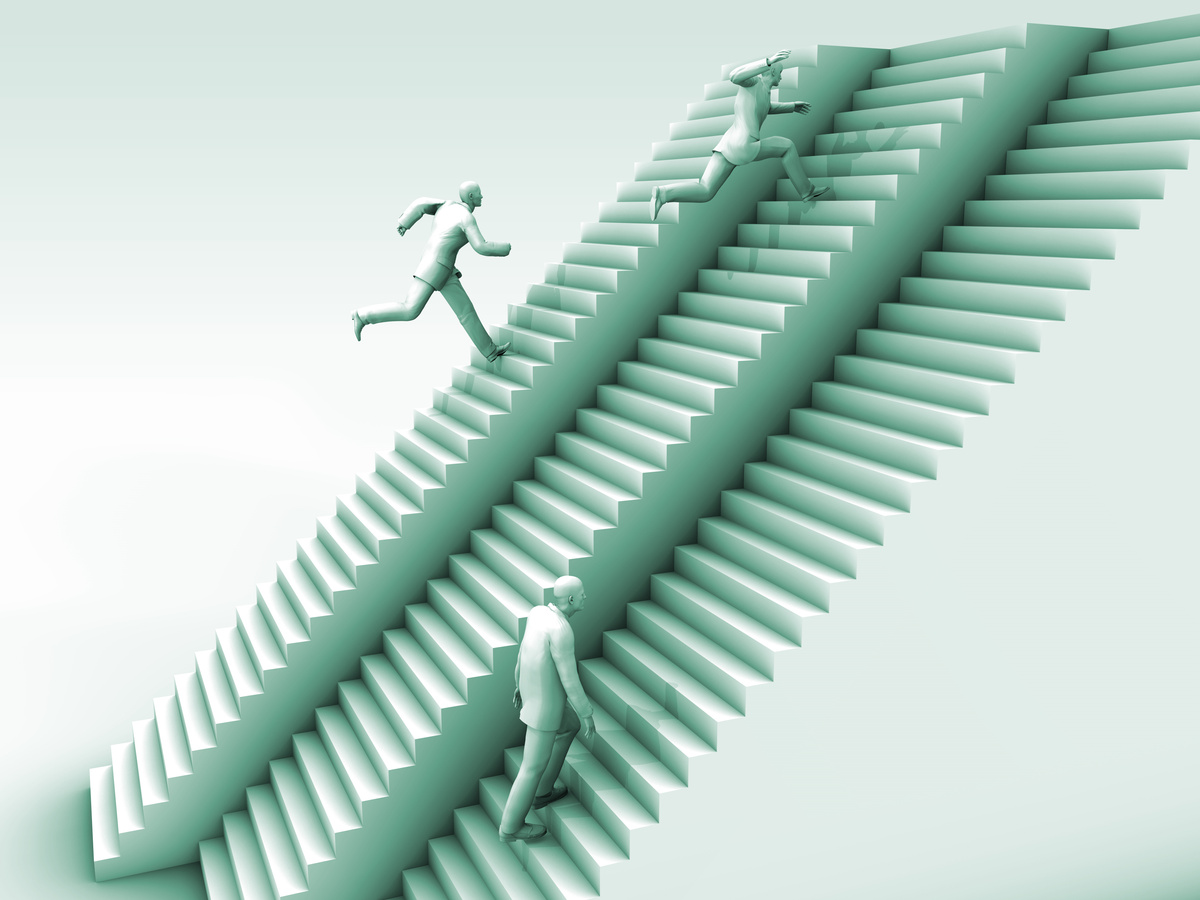 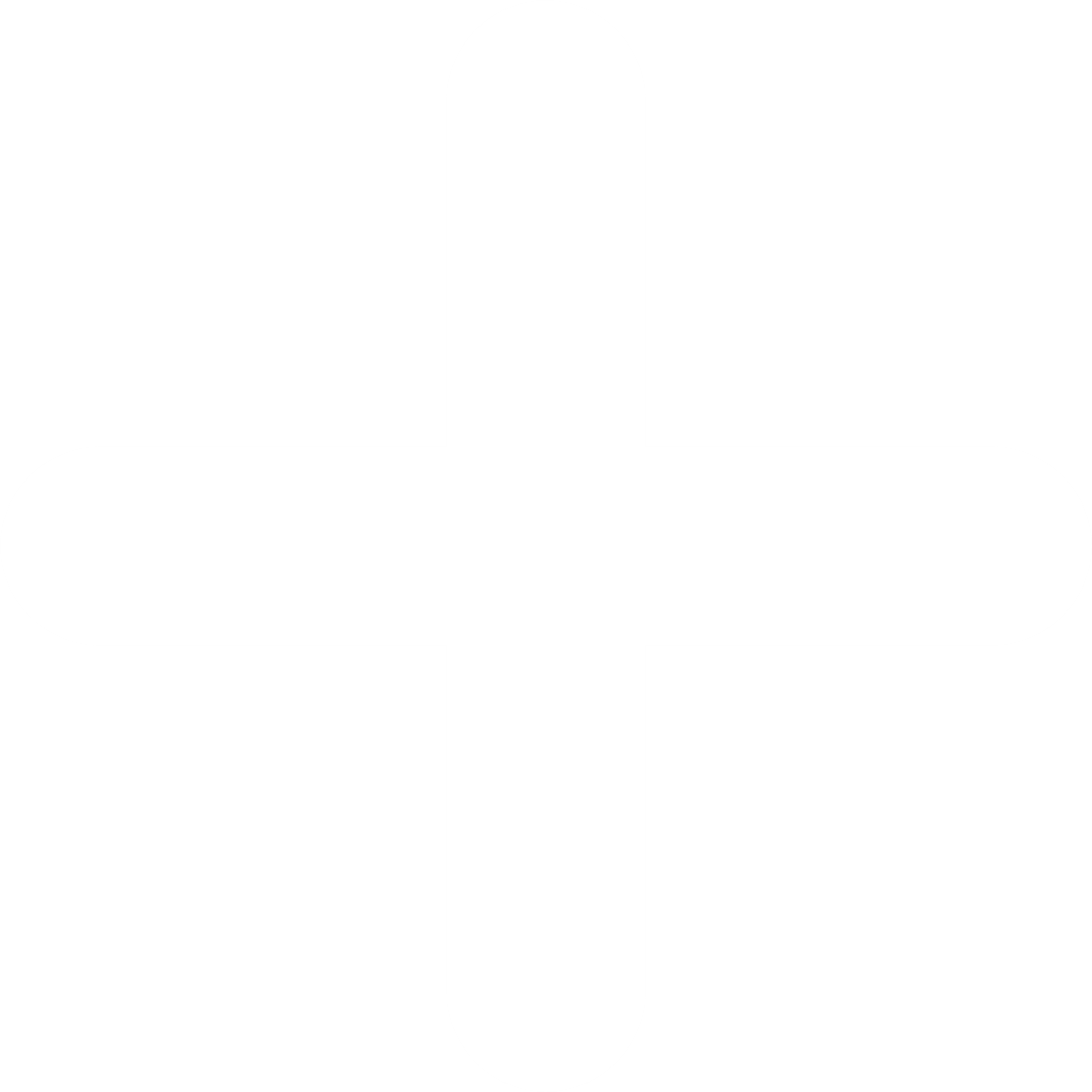 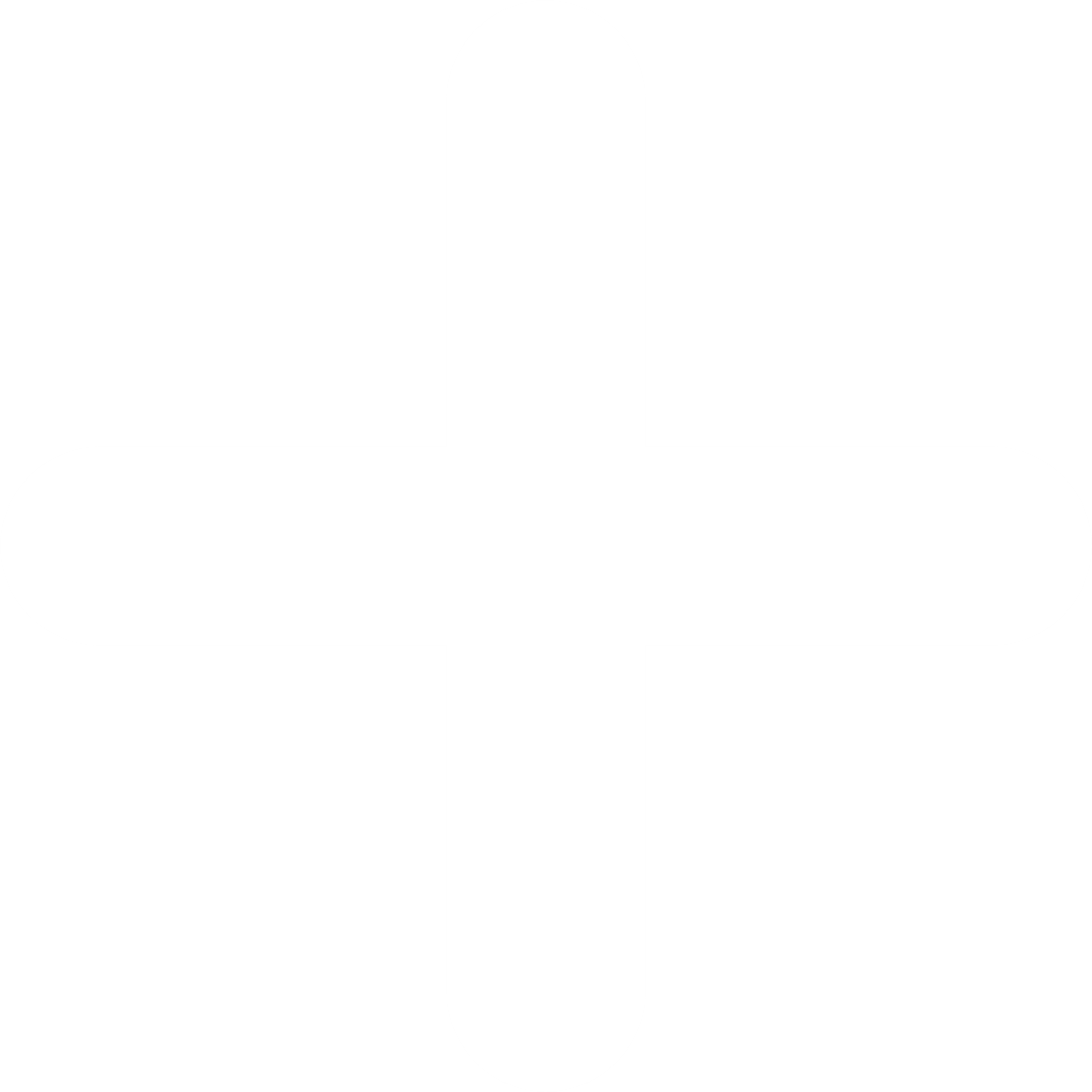 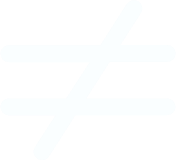 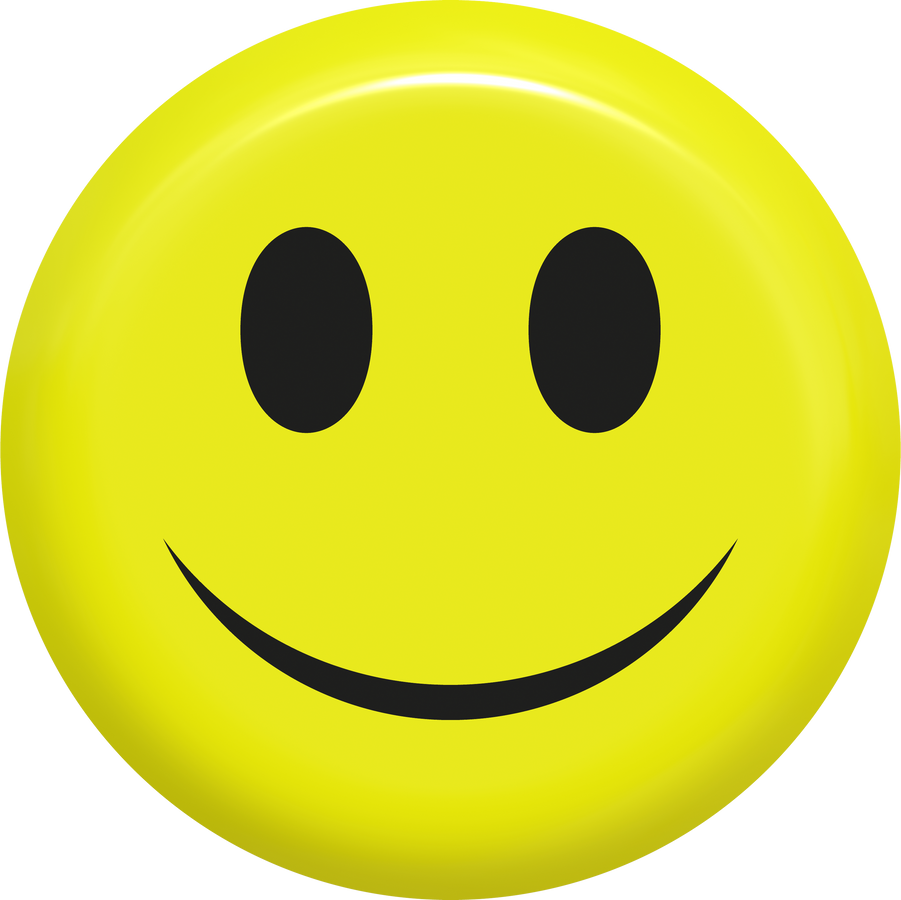 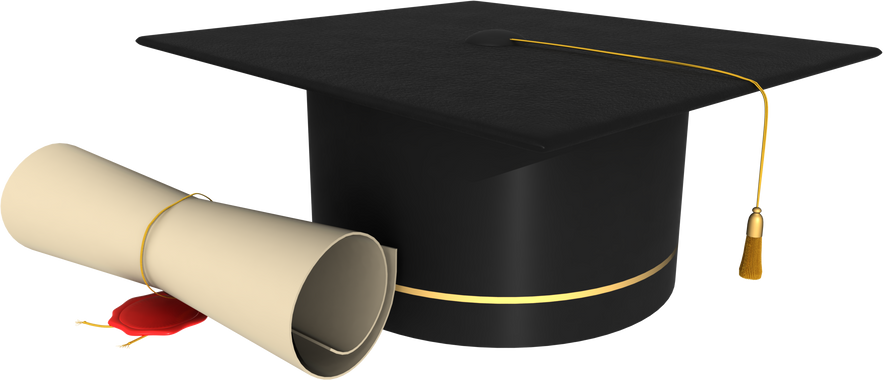 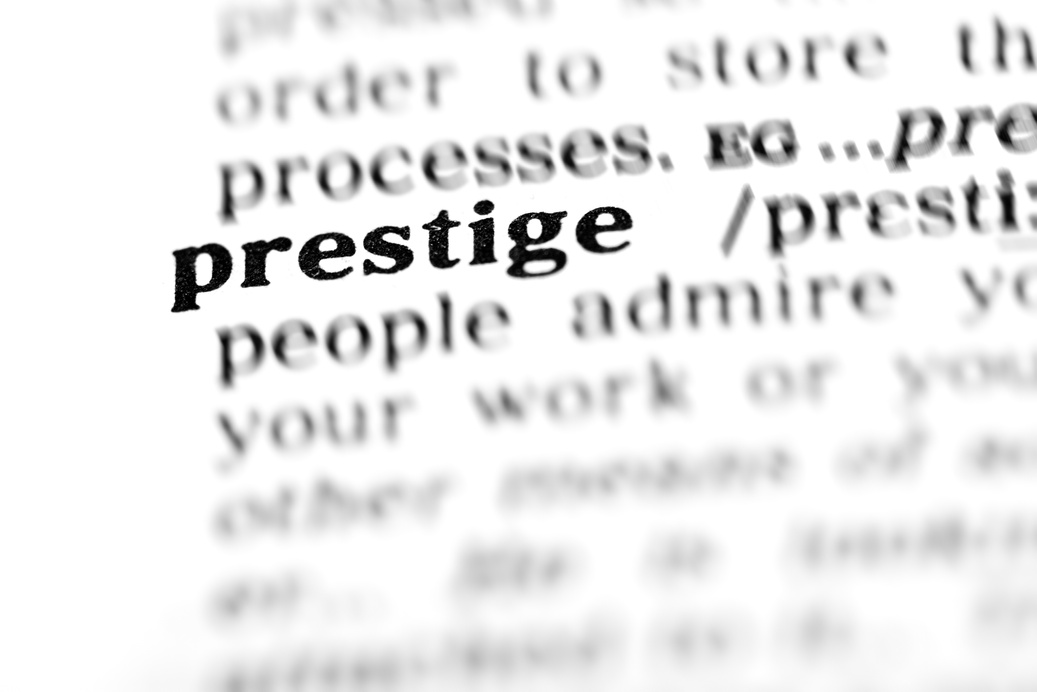 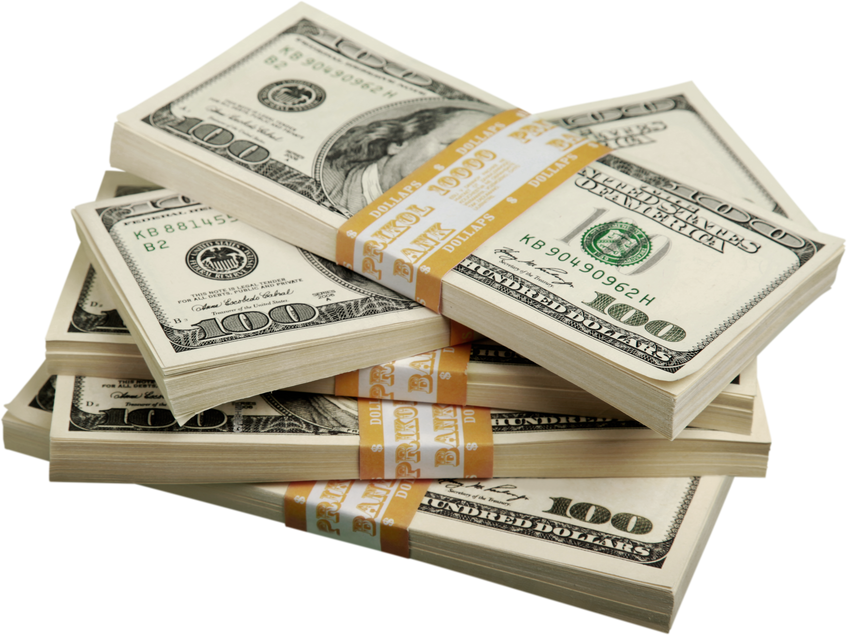 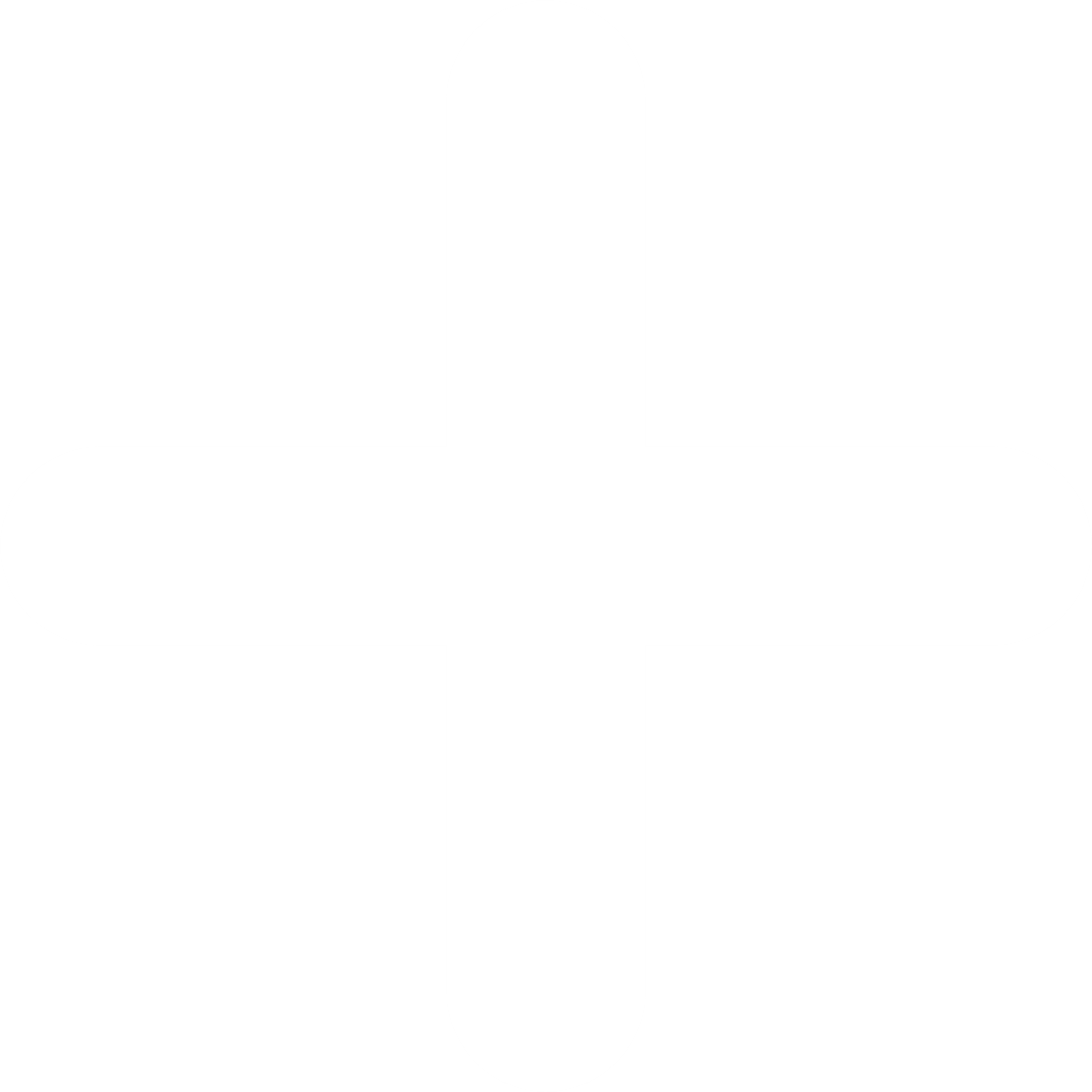 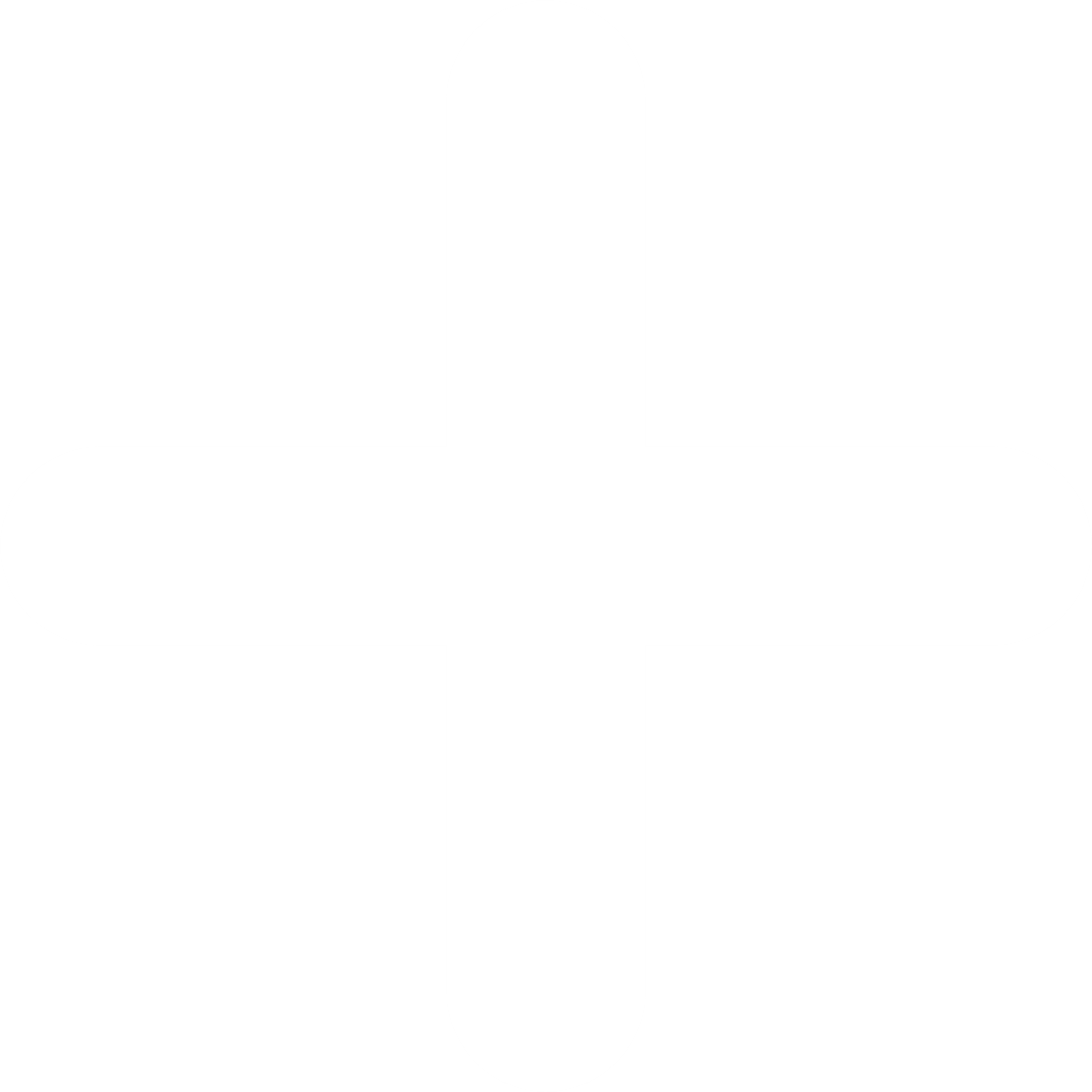 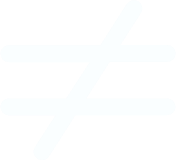 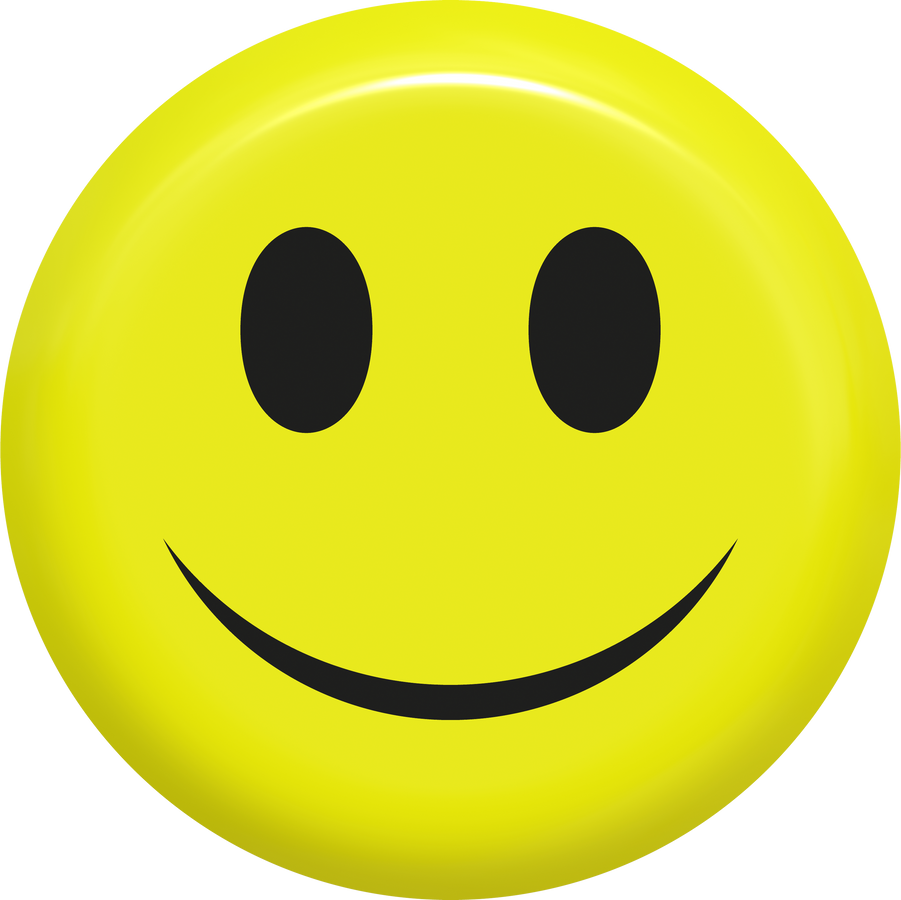 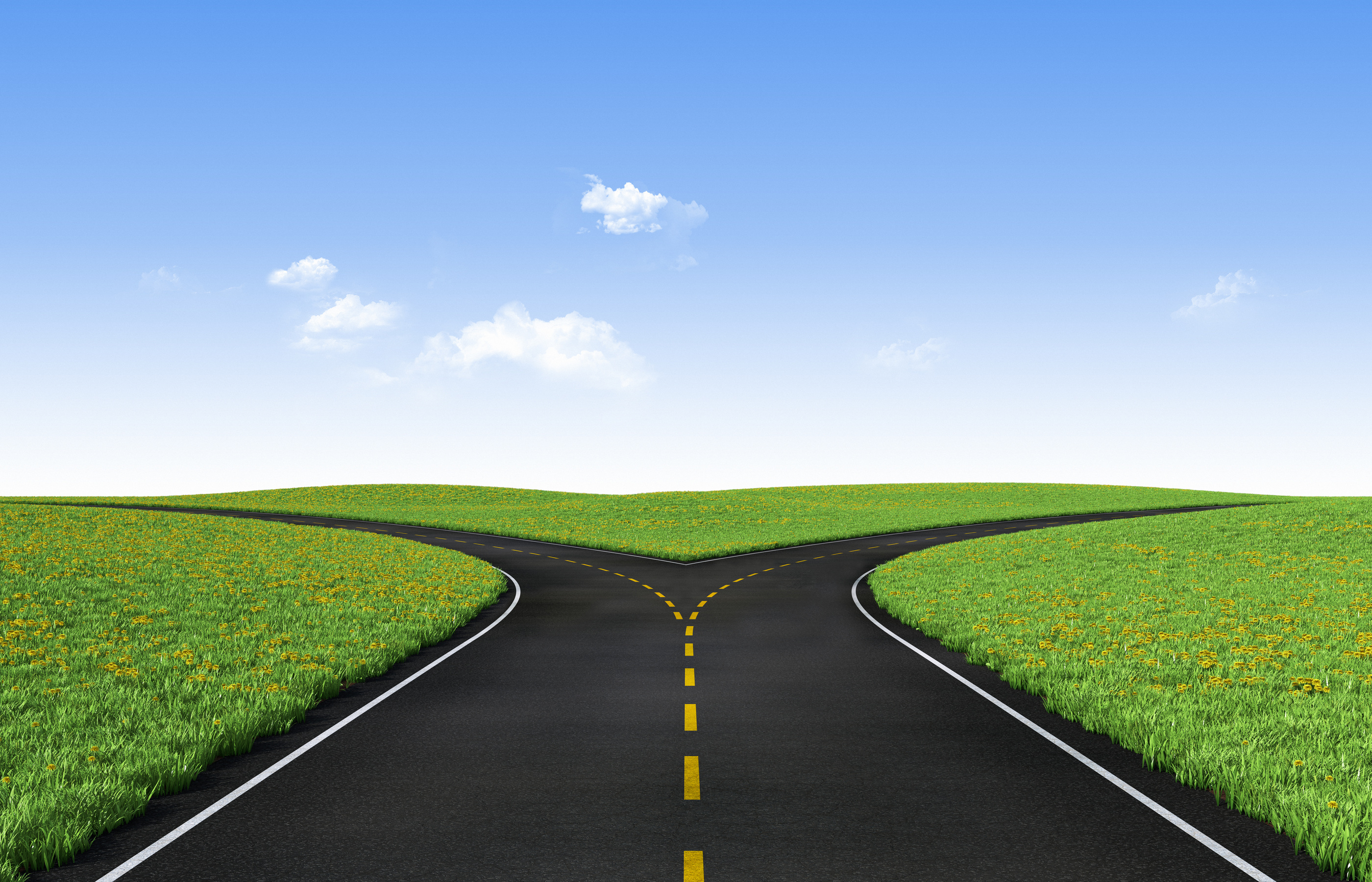 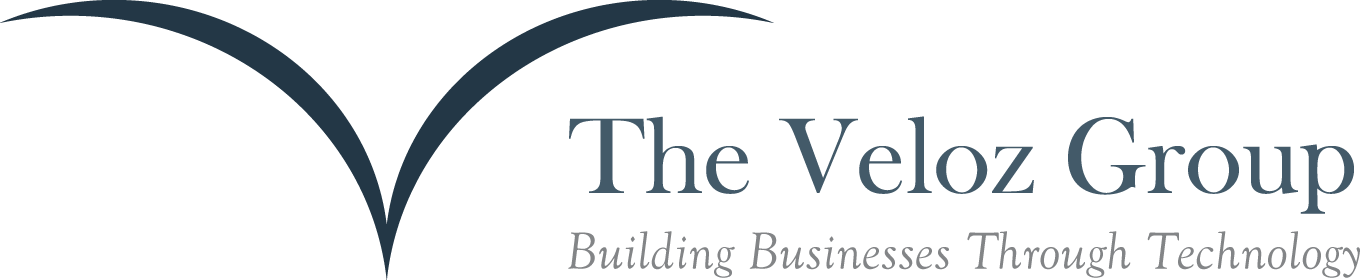 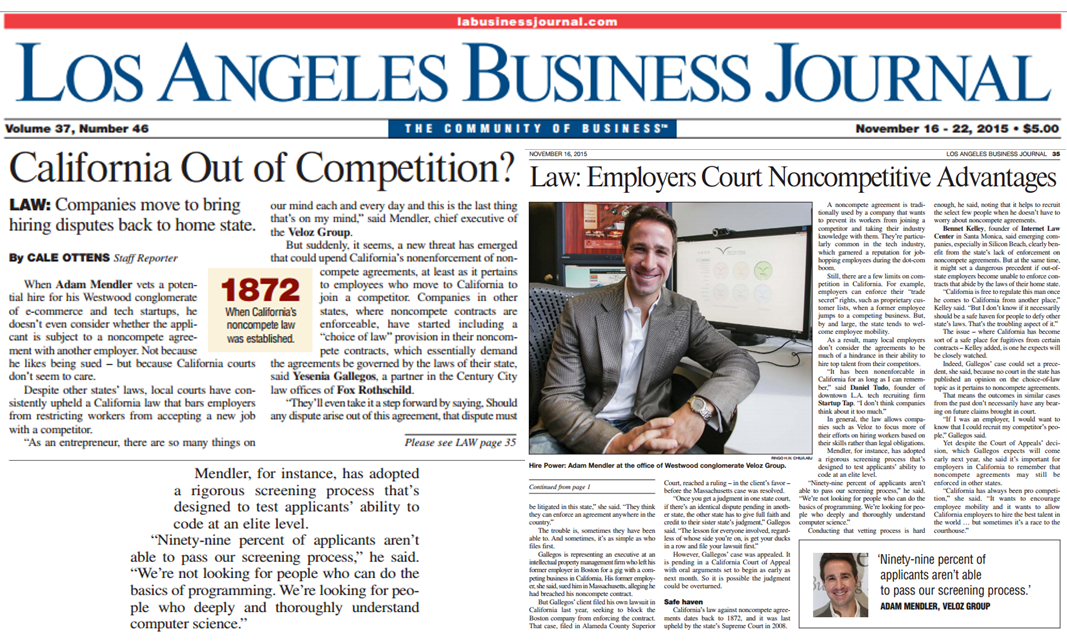 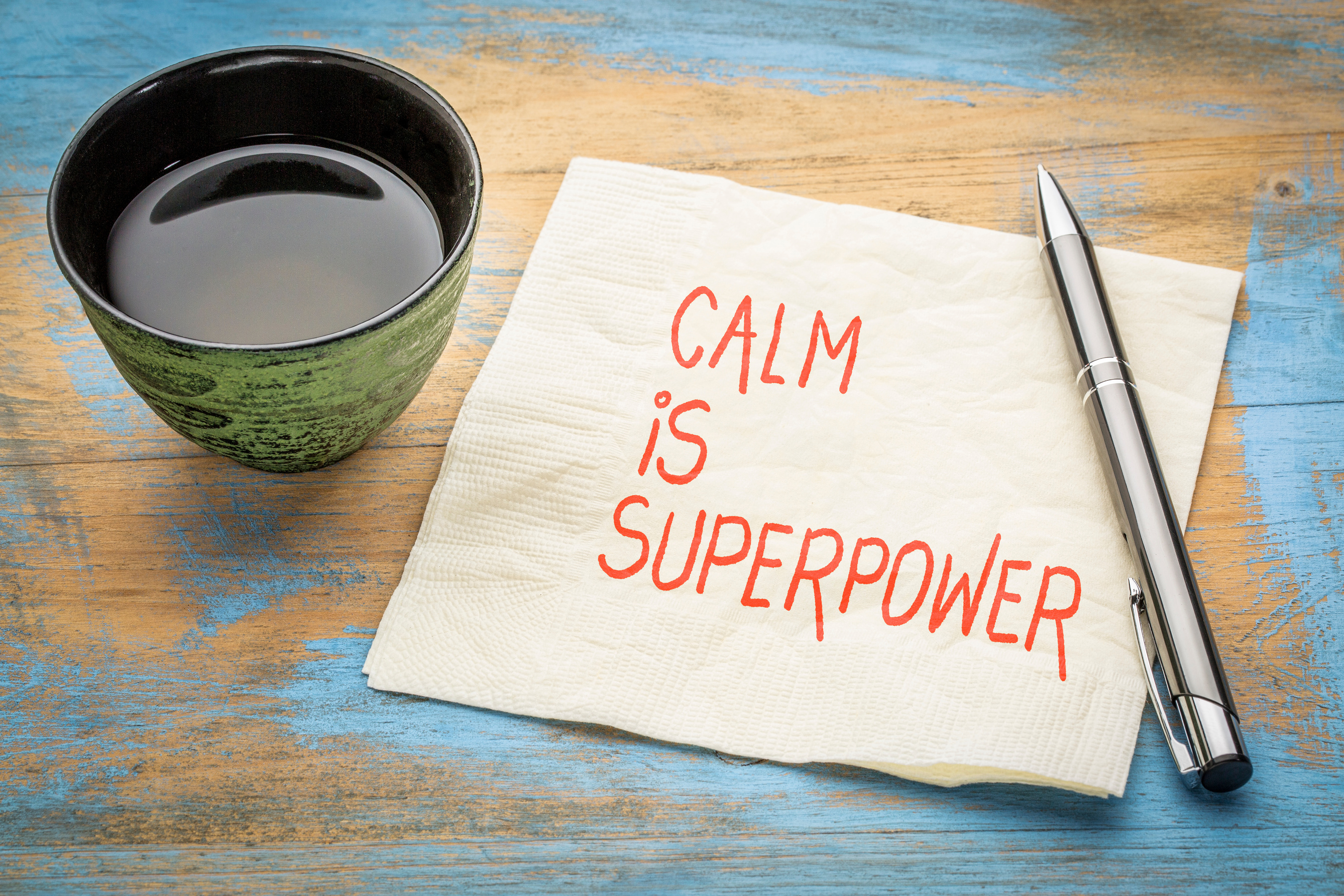 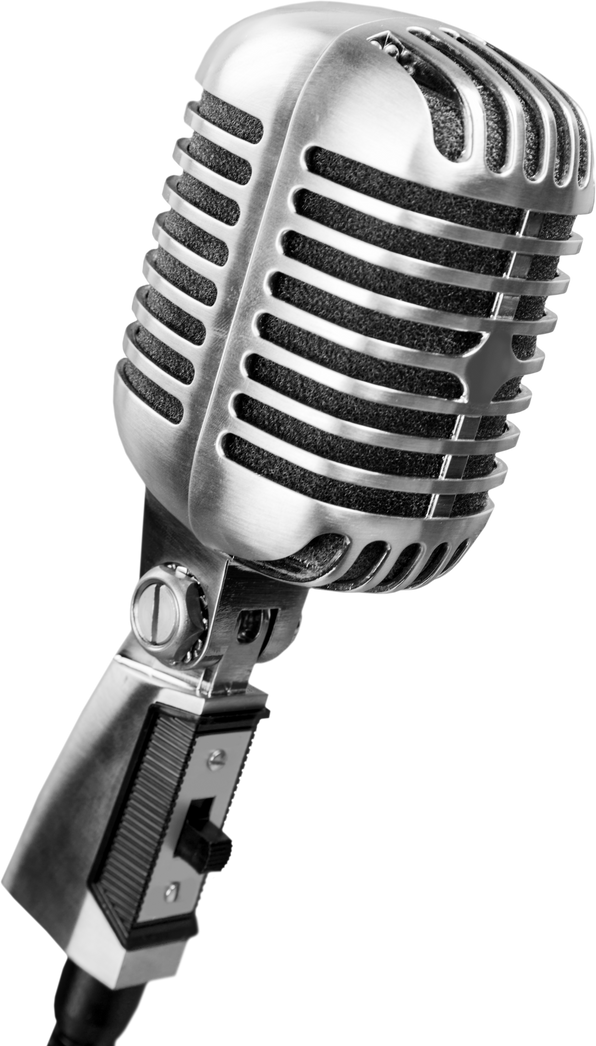 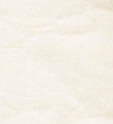 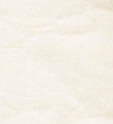 SKILL 

SUPERPOWER
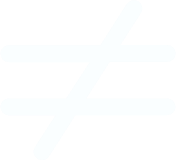 SKILL 

WHAT YOU DO
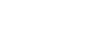 SUPERPOWER

YOUR GIFT
THAT ALLOWS YOU TO
EXCEL AT WHAT YOU DO
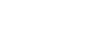 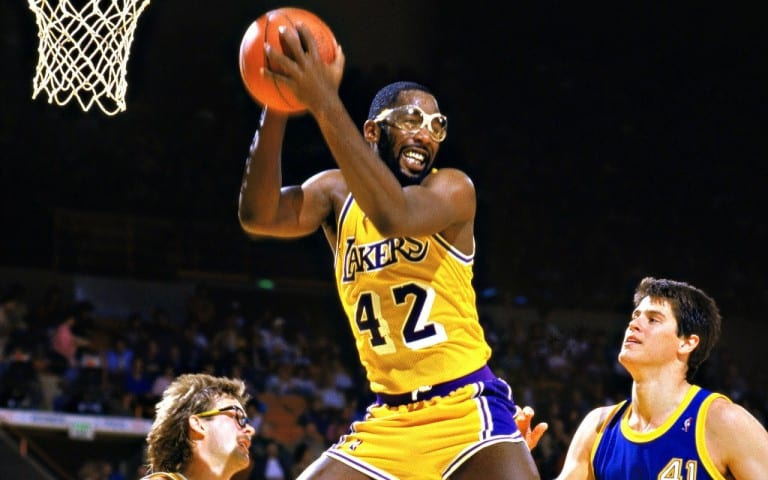 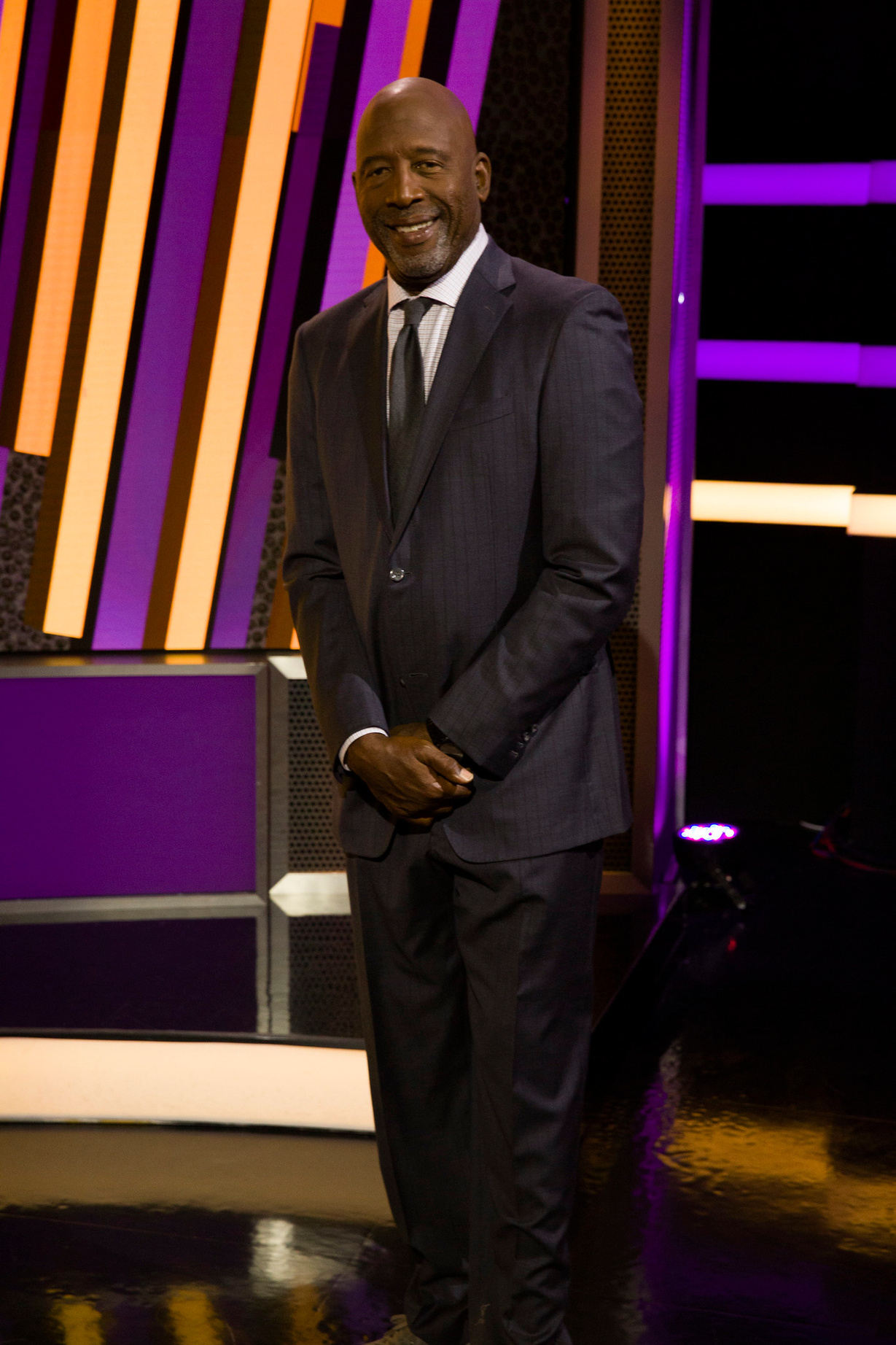 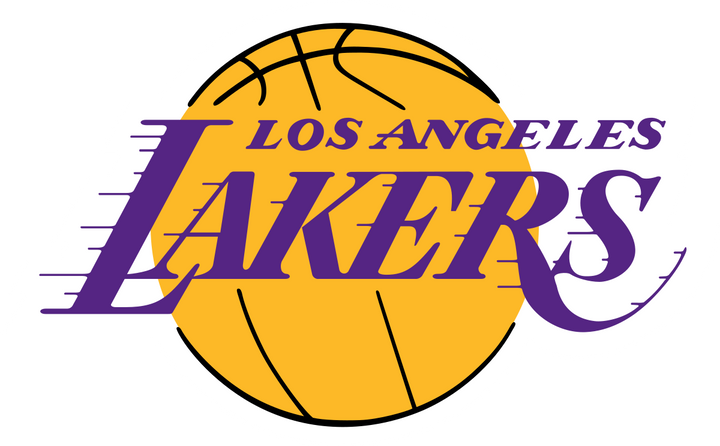 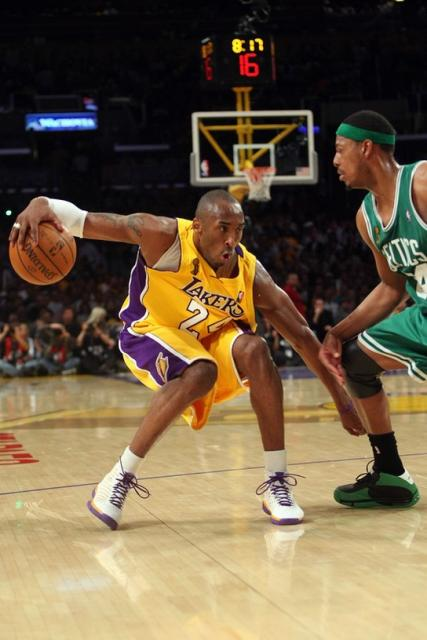 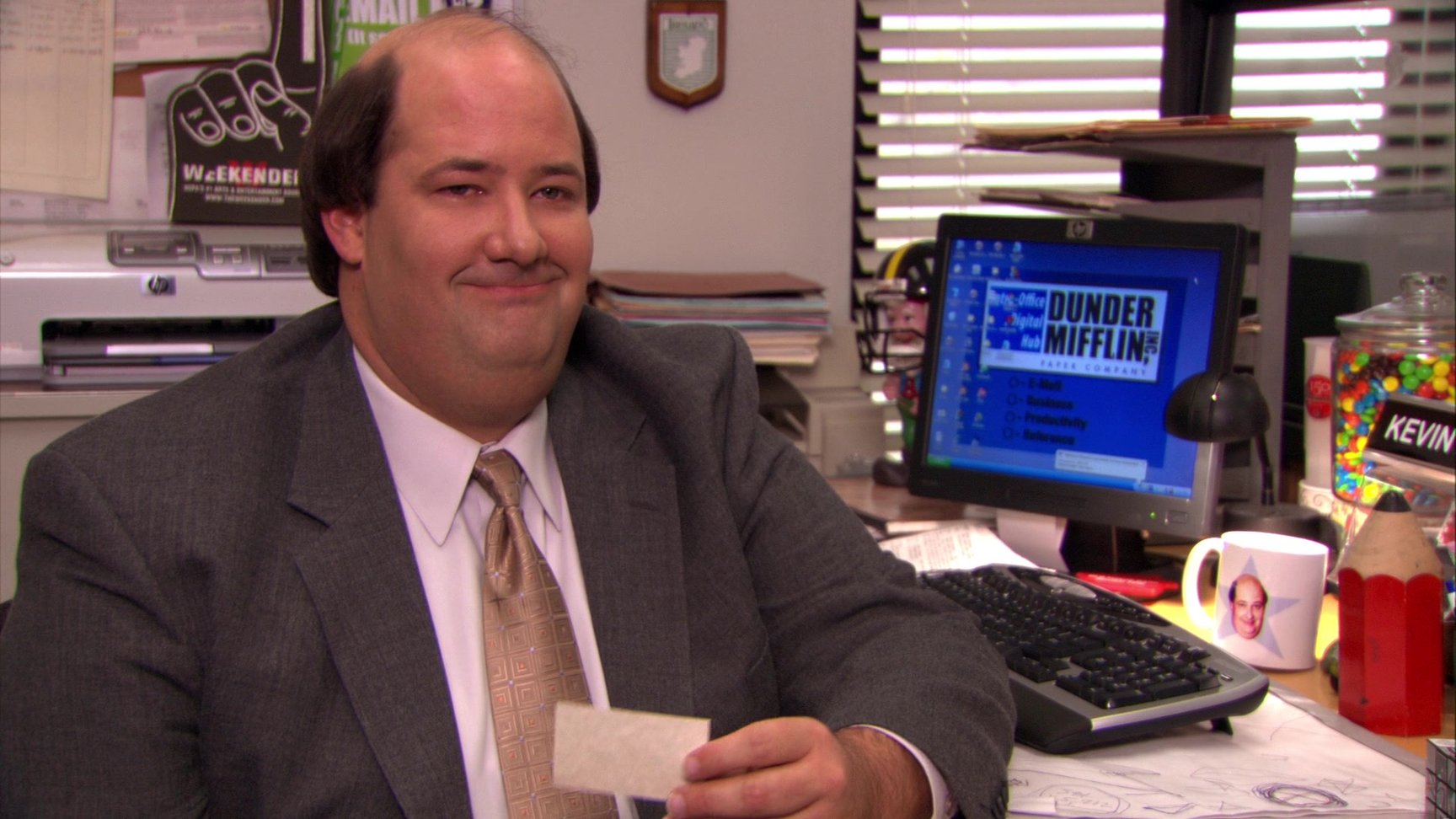 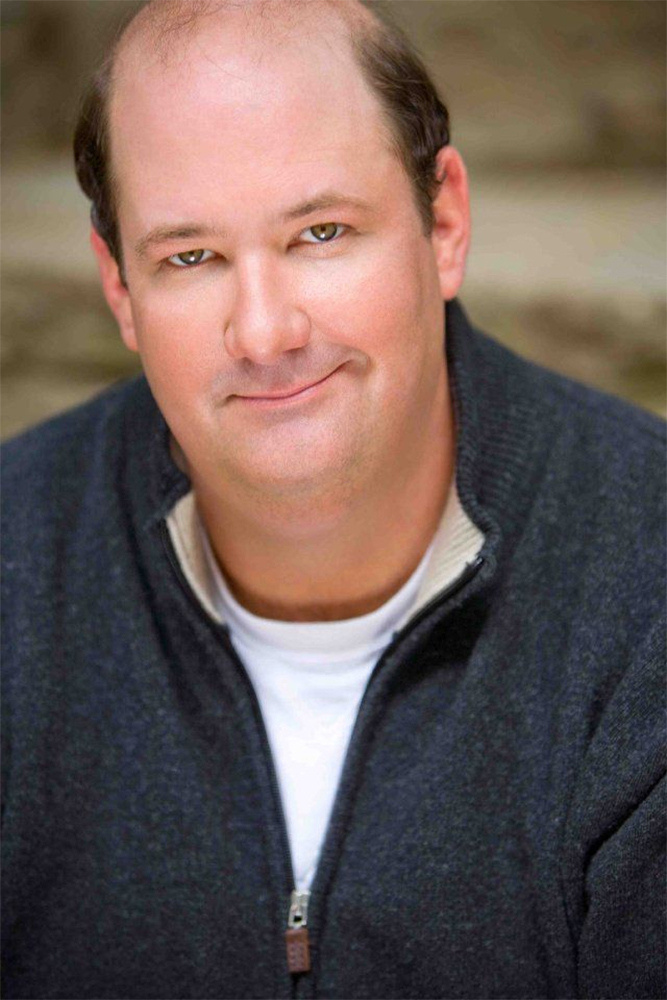 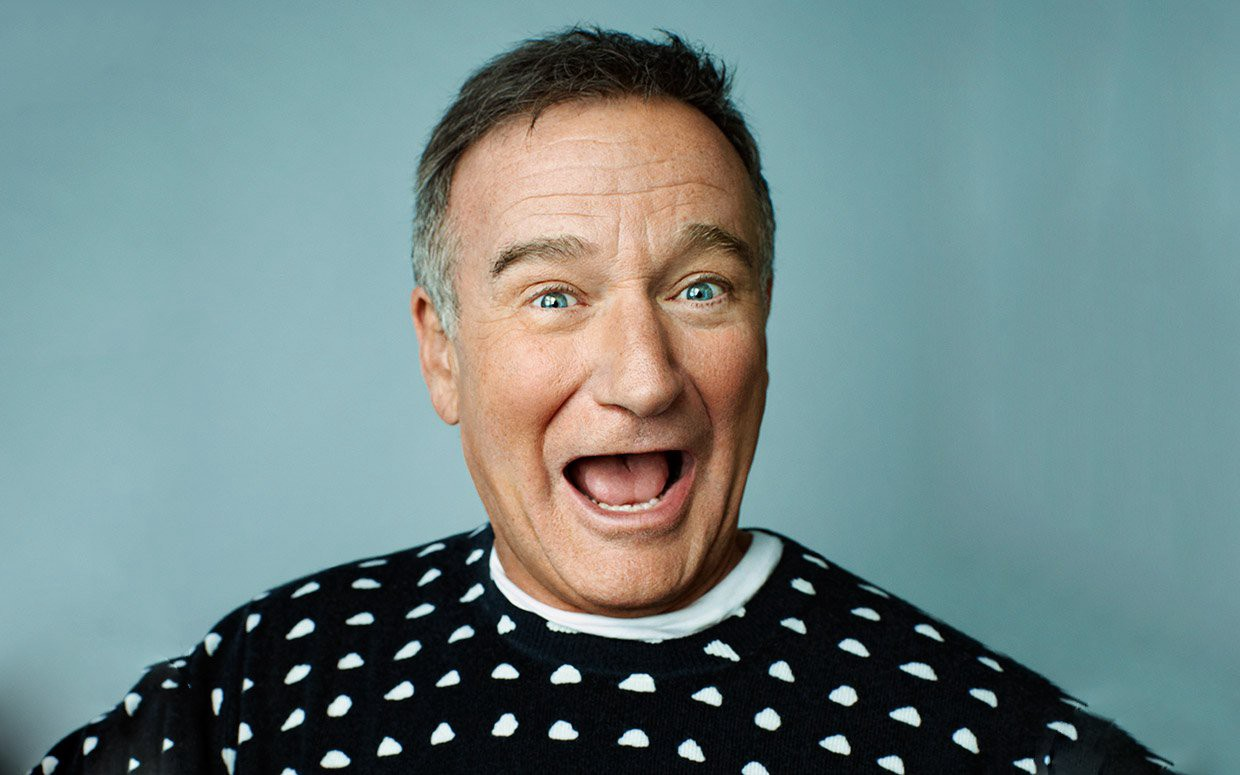 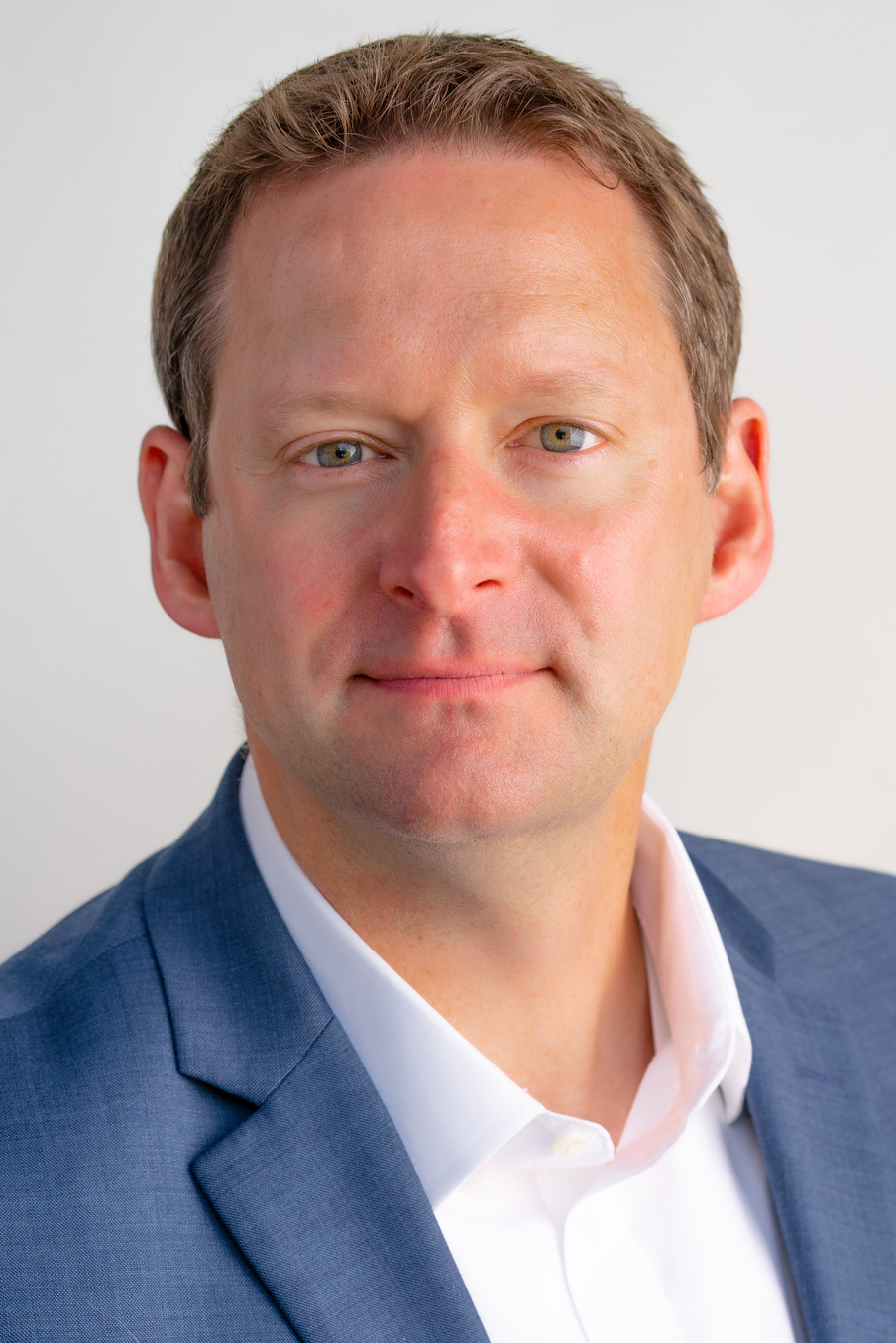 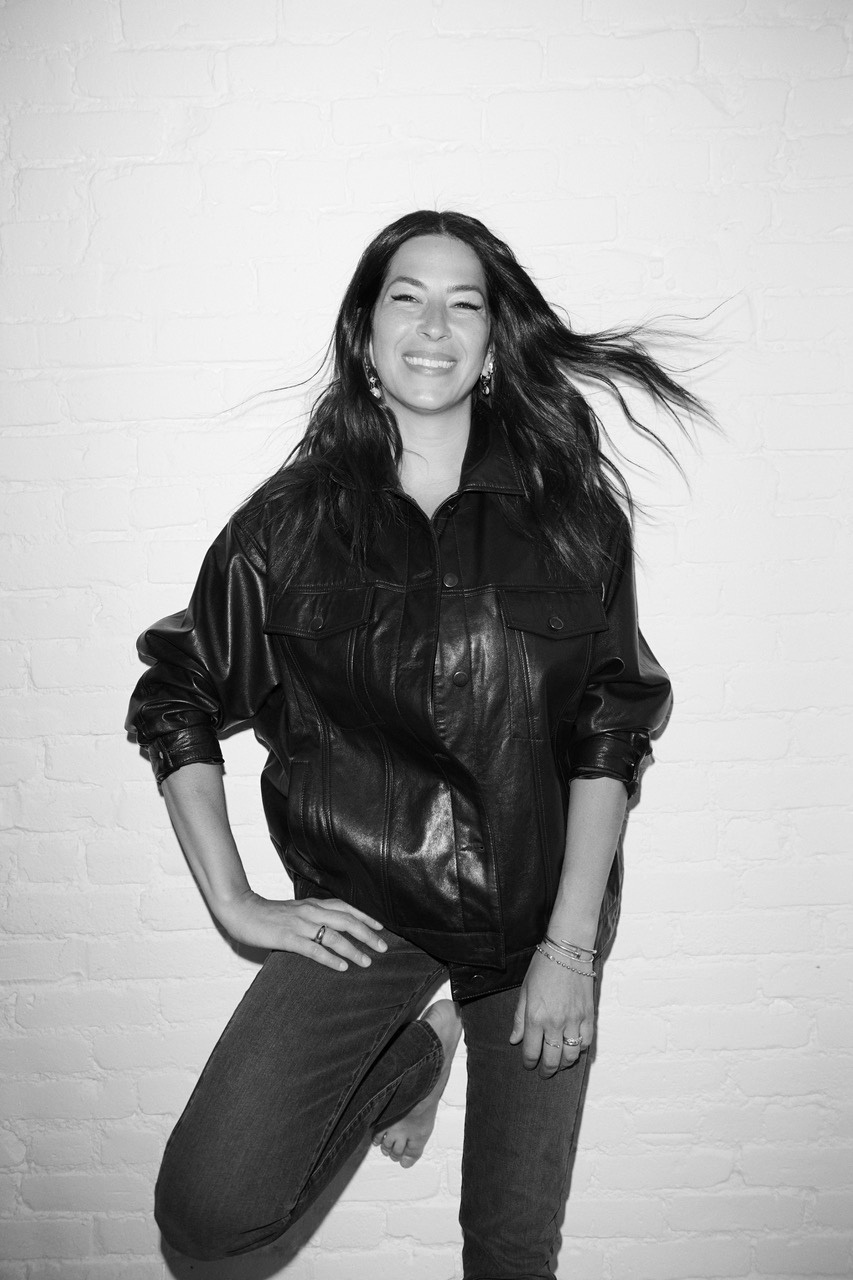 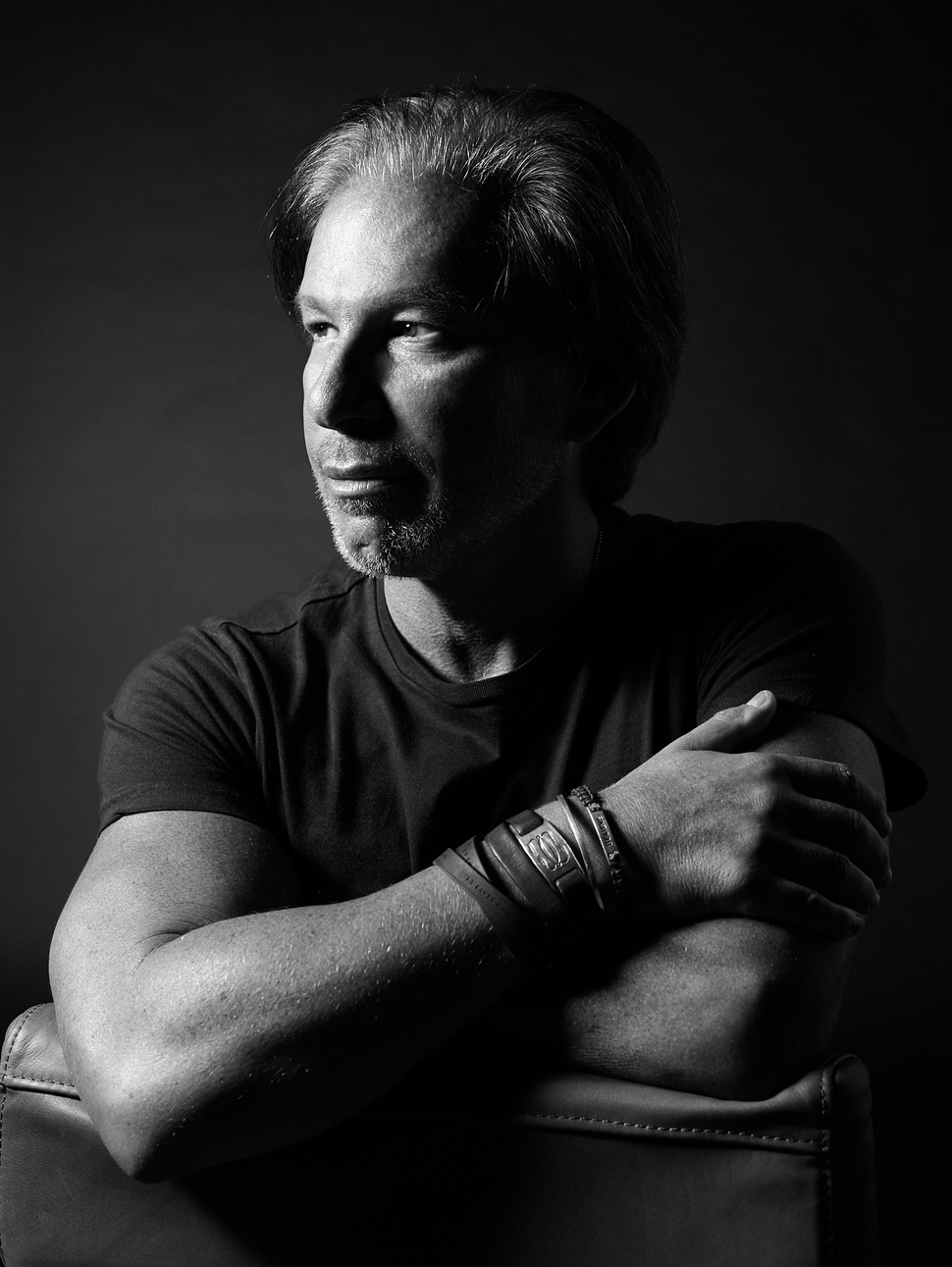 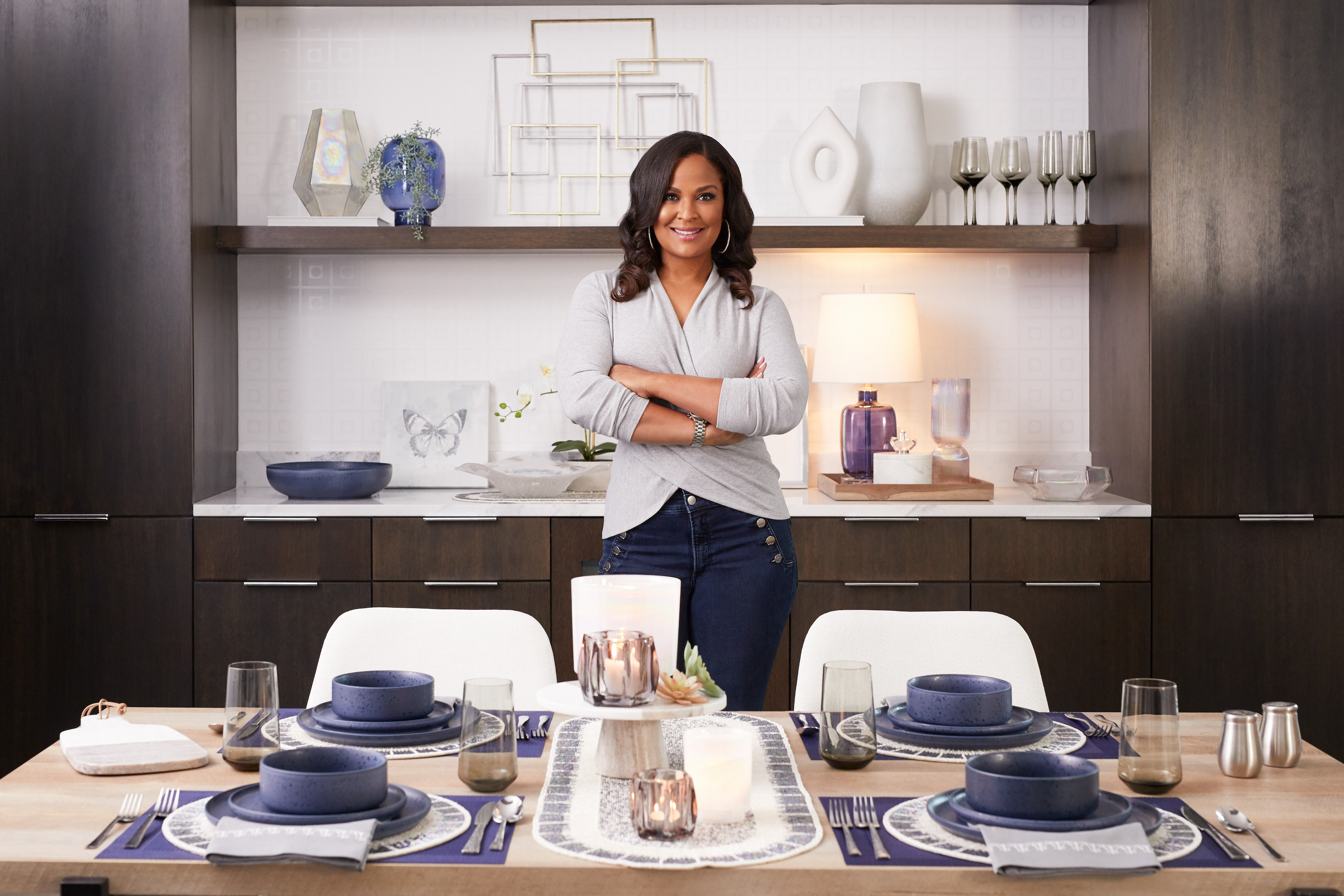 Identify a leader you admire. 
What is their skill?
What is their superpower?
How does their superpower fuel their success?
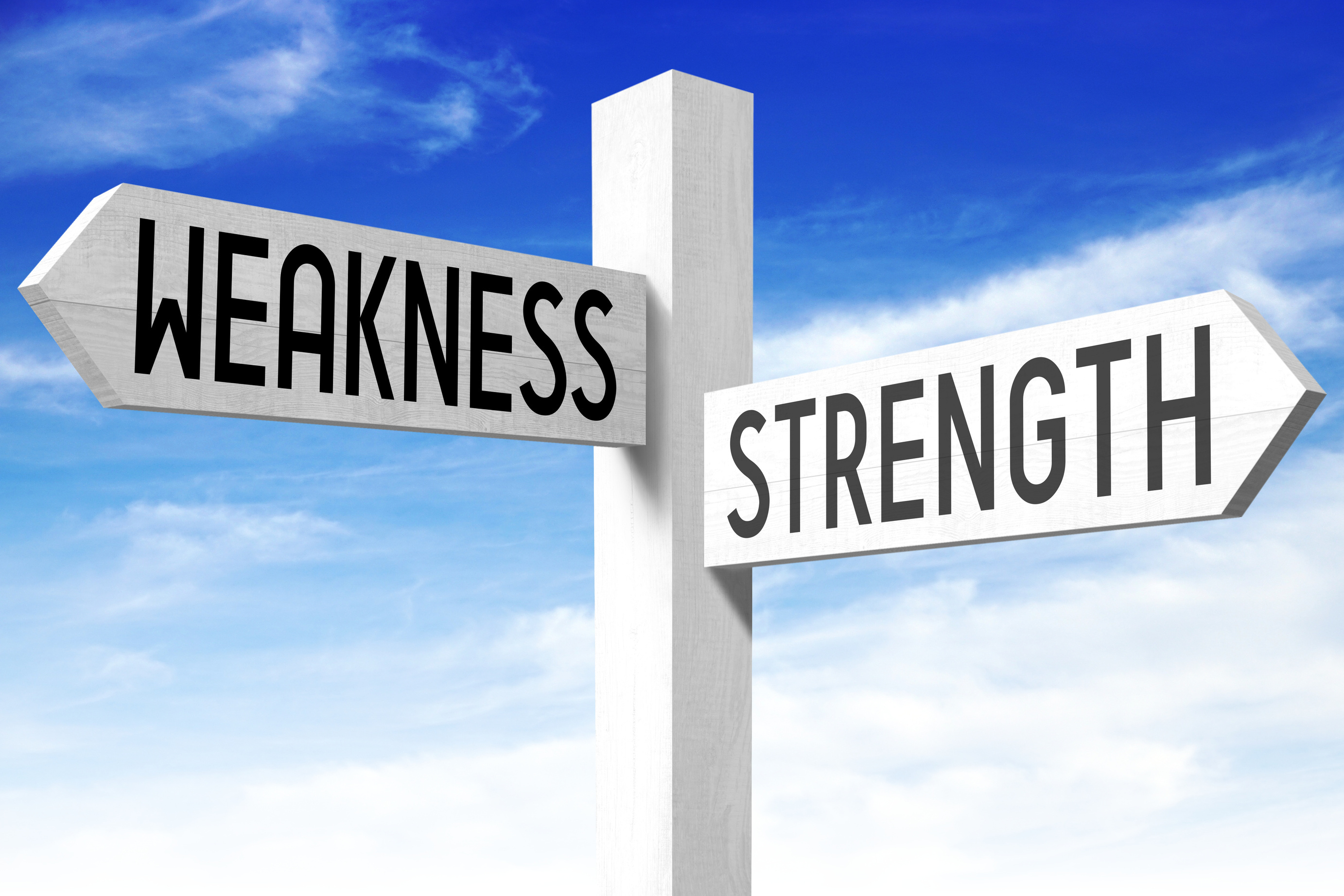 DISCOVER
DEVELOP
DEPLOY
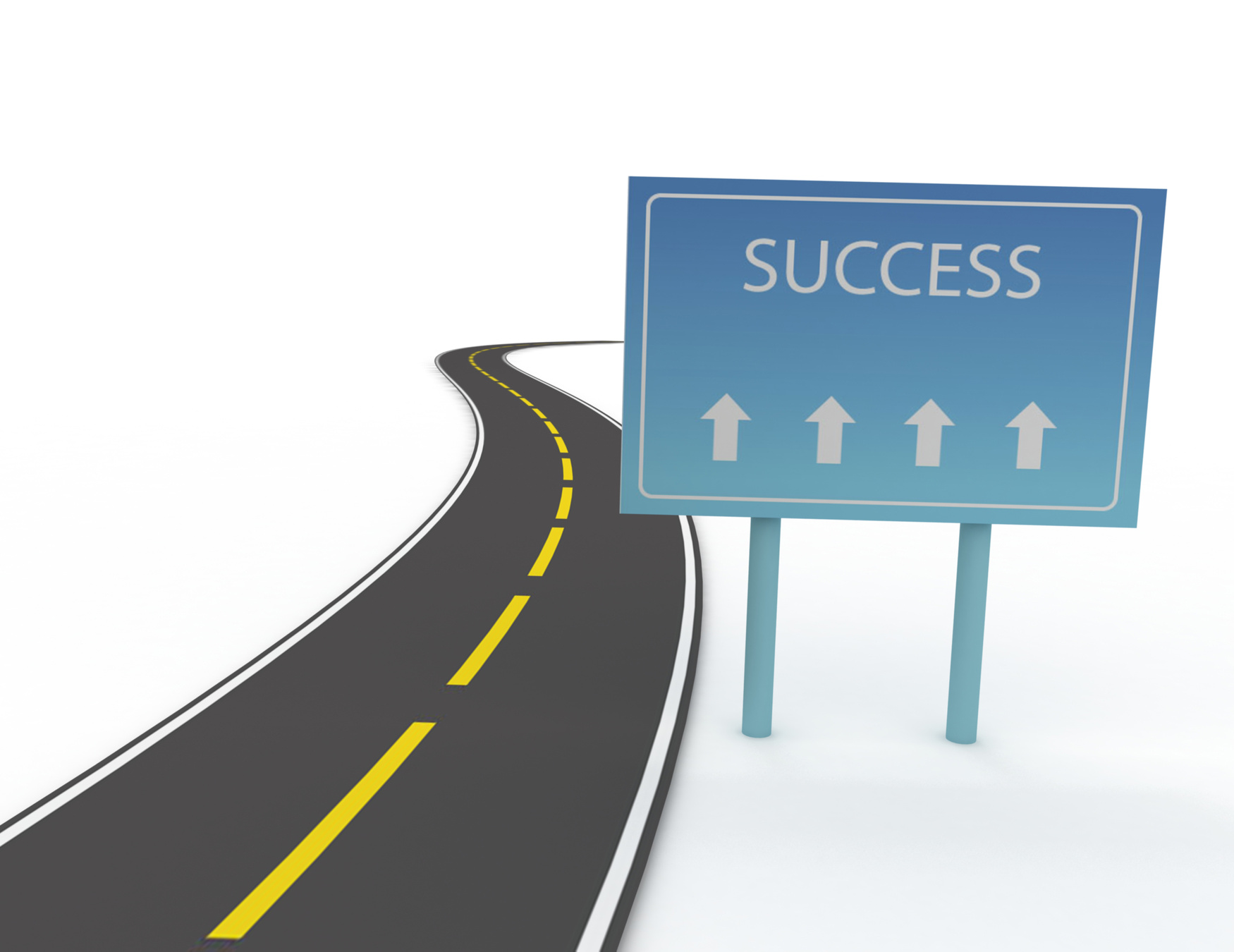 DISCOVER
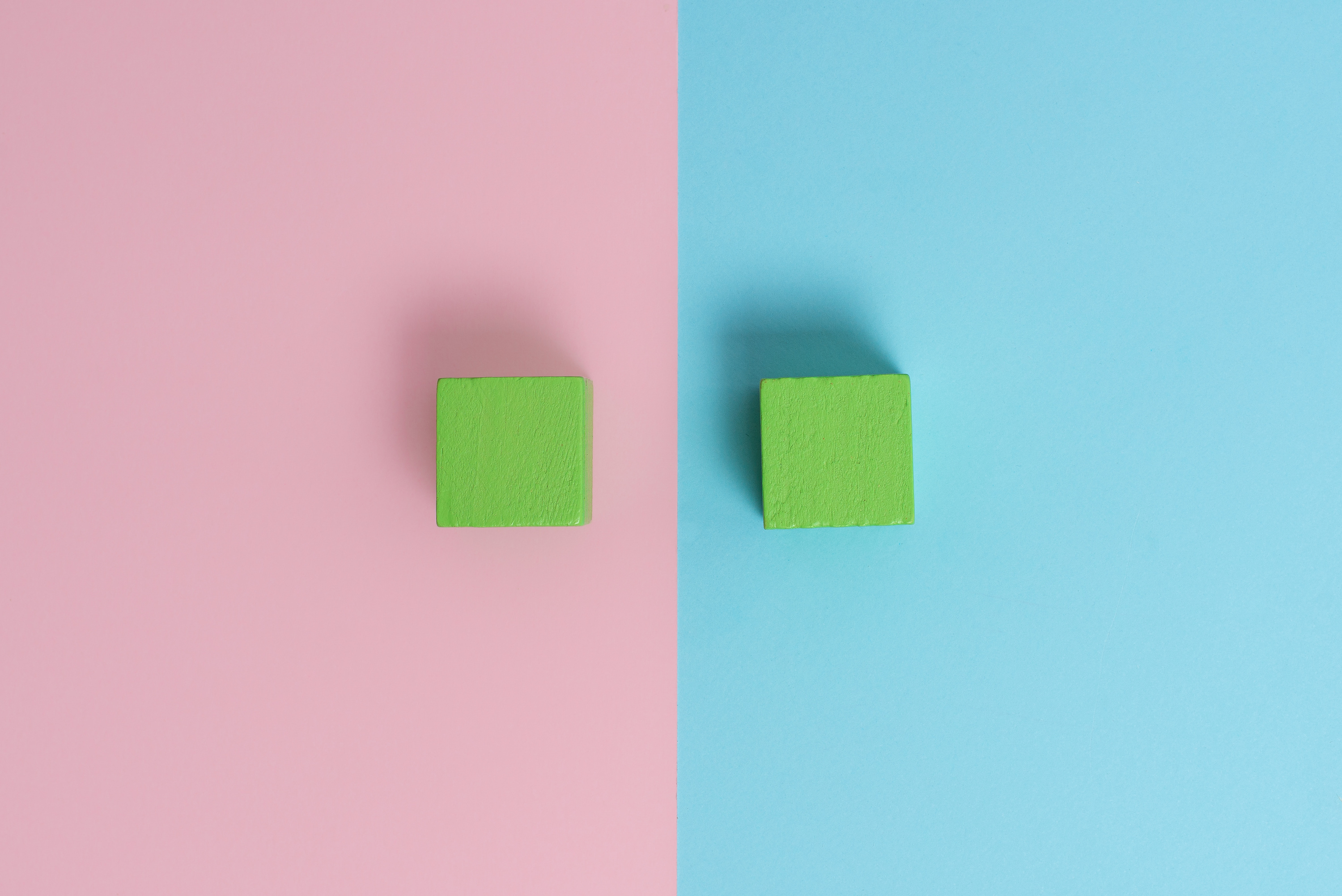 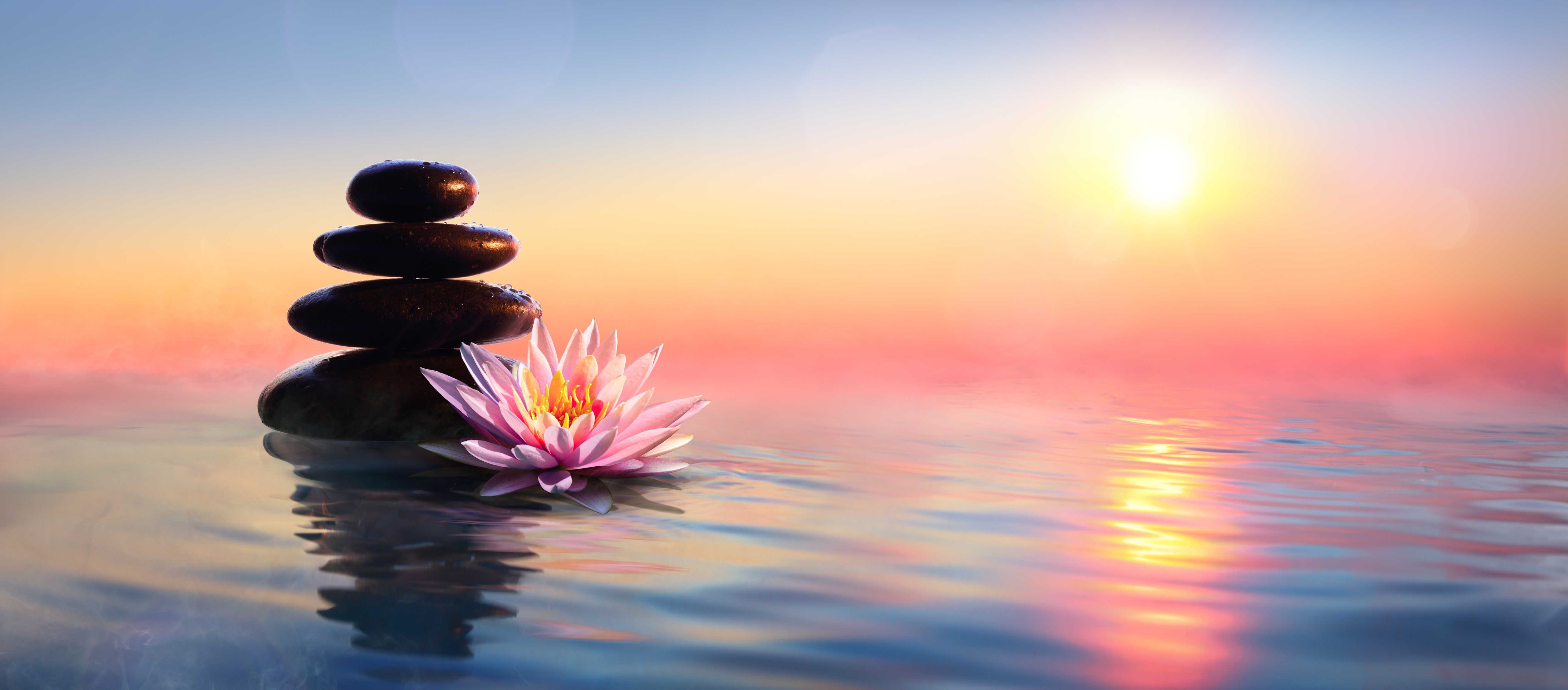 What do you enjoy doing?
What comes easily to you?
What can you do all day 
without getting bored?
What energizes you?
What do others appreciate in you?
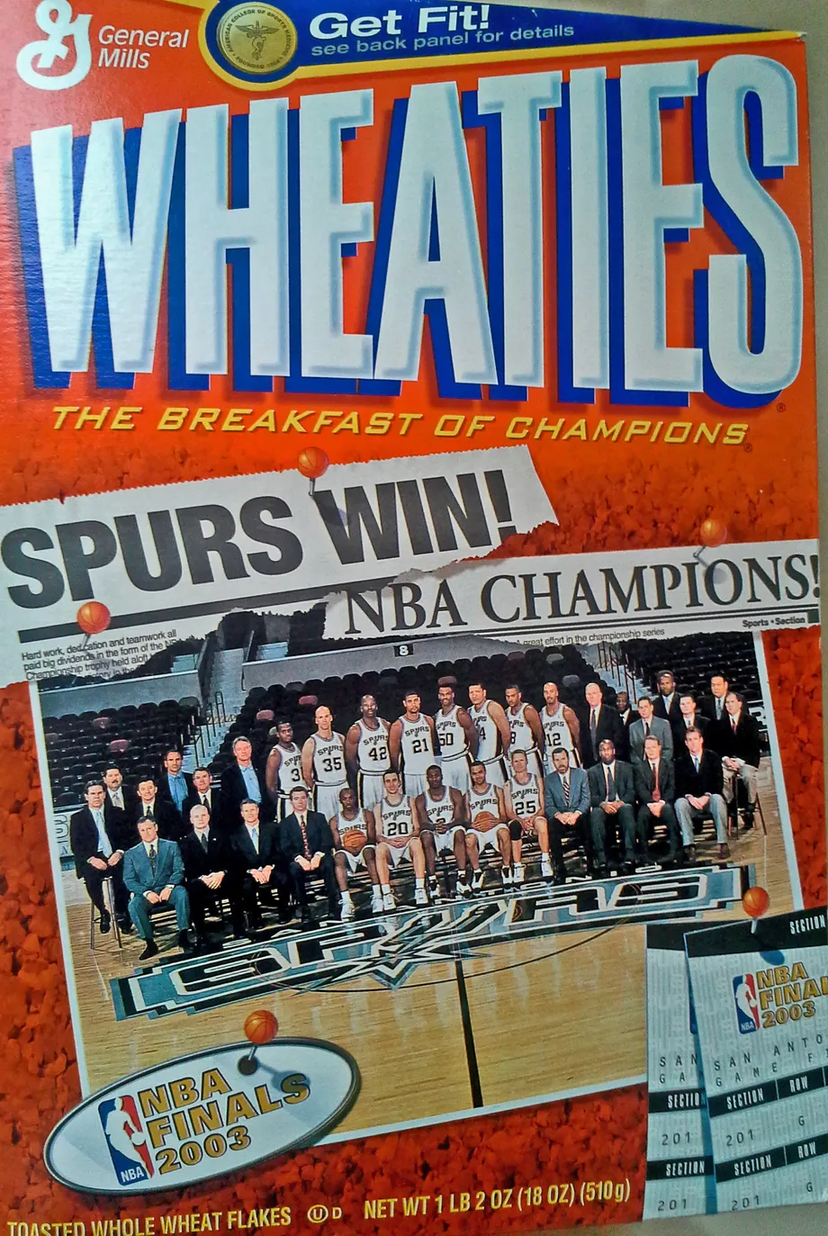 DEVELOP
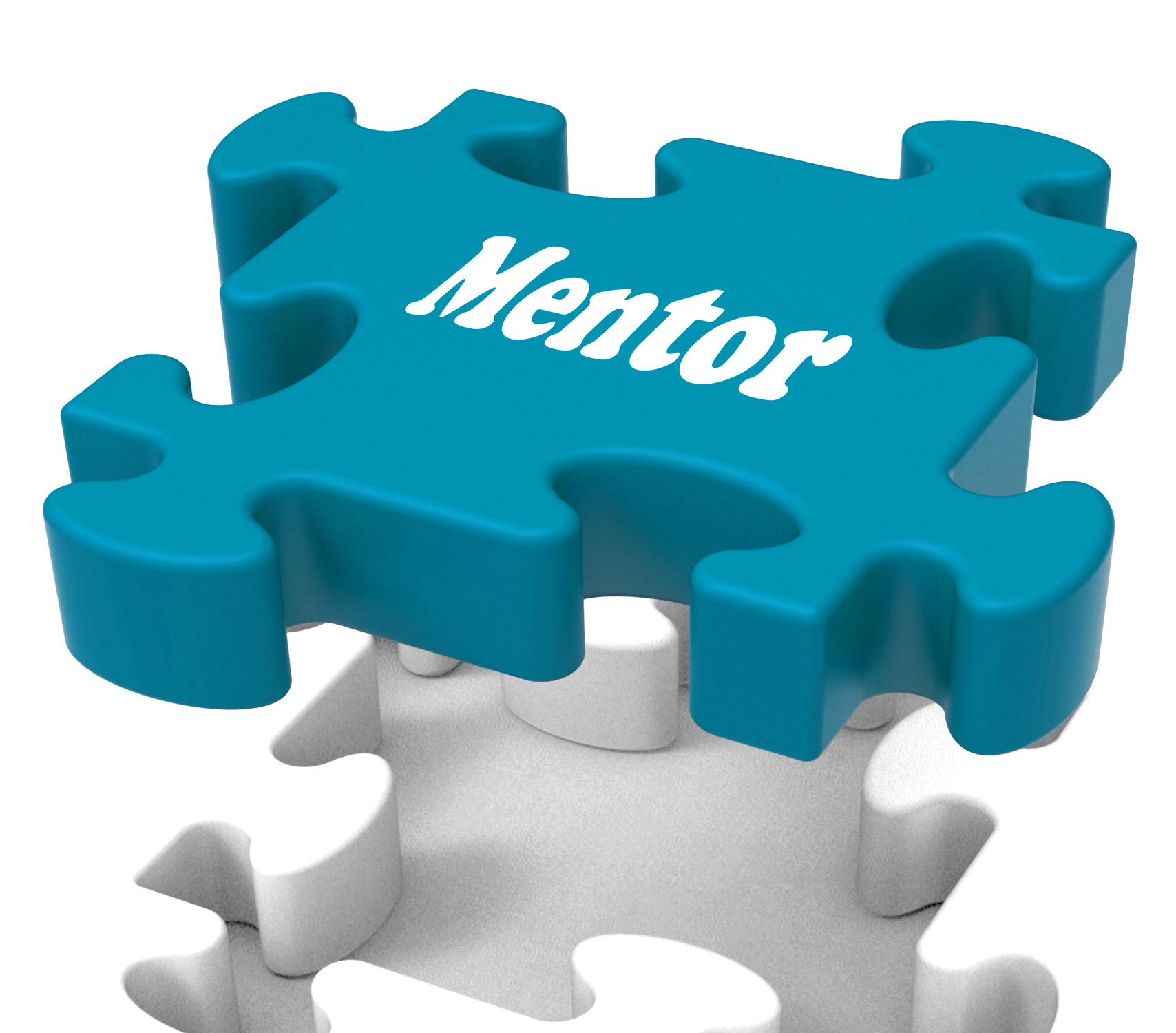 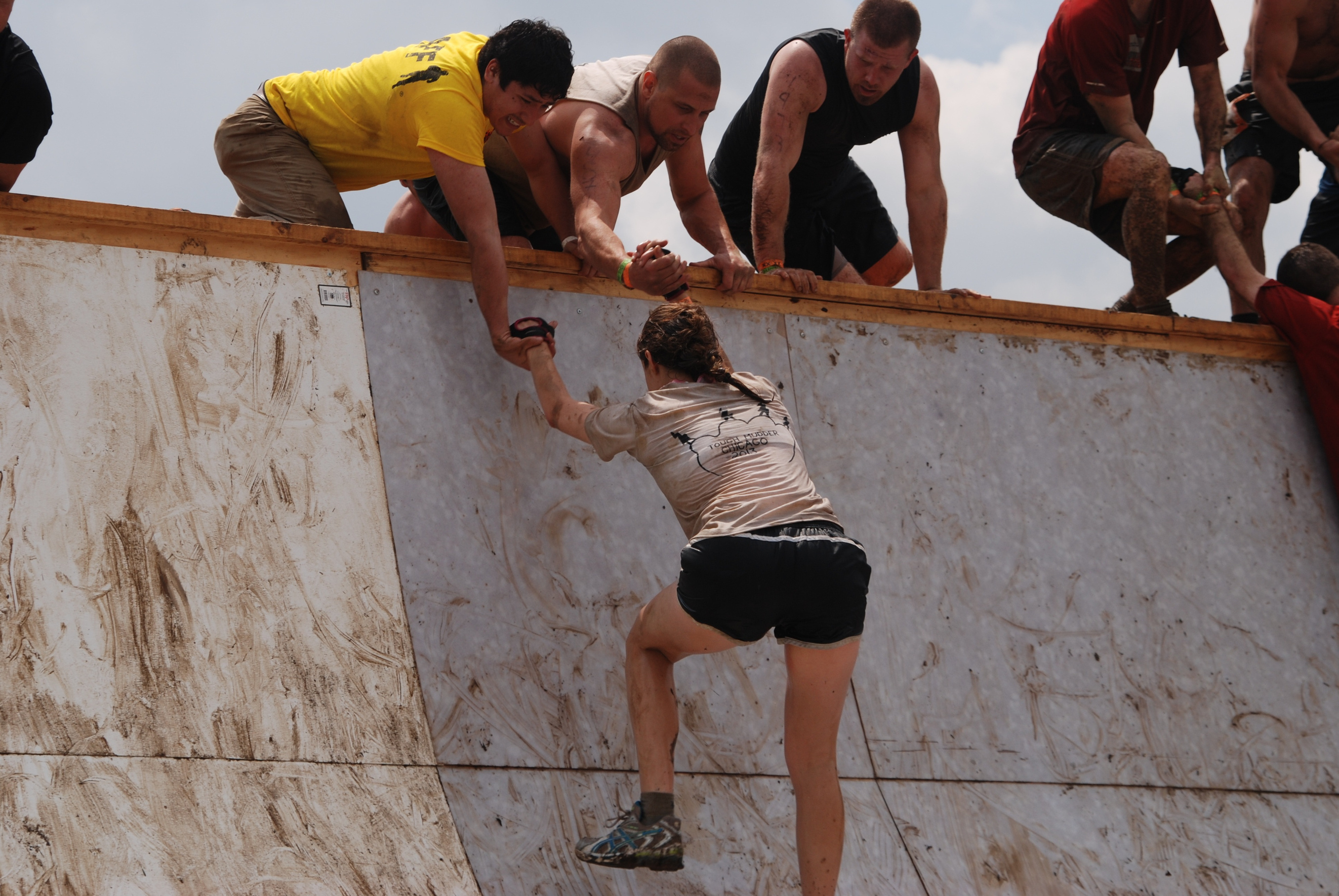 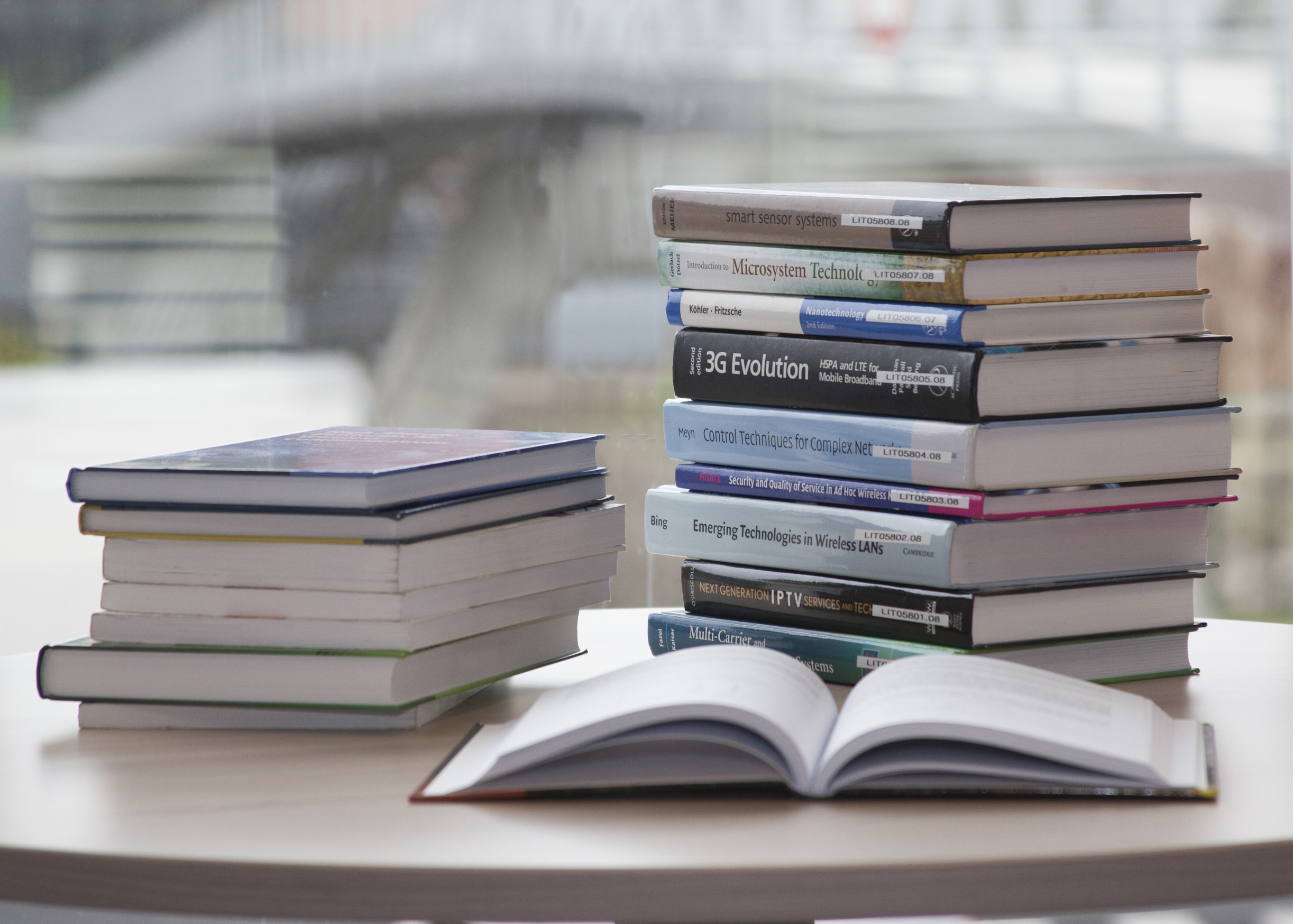 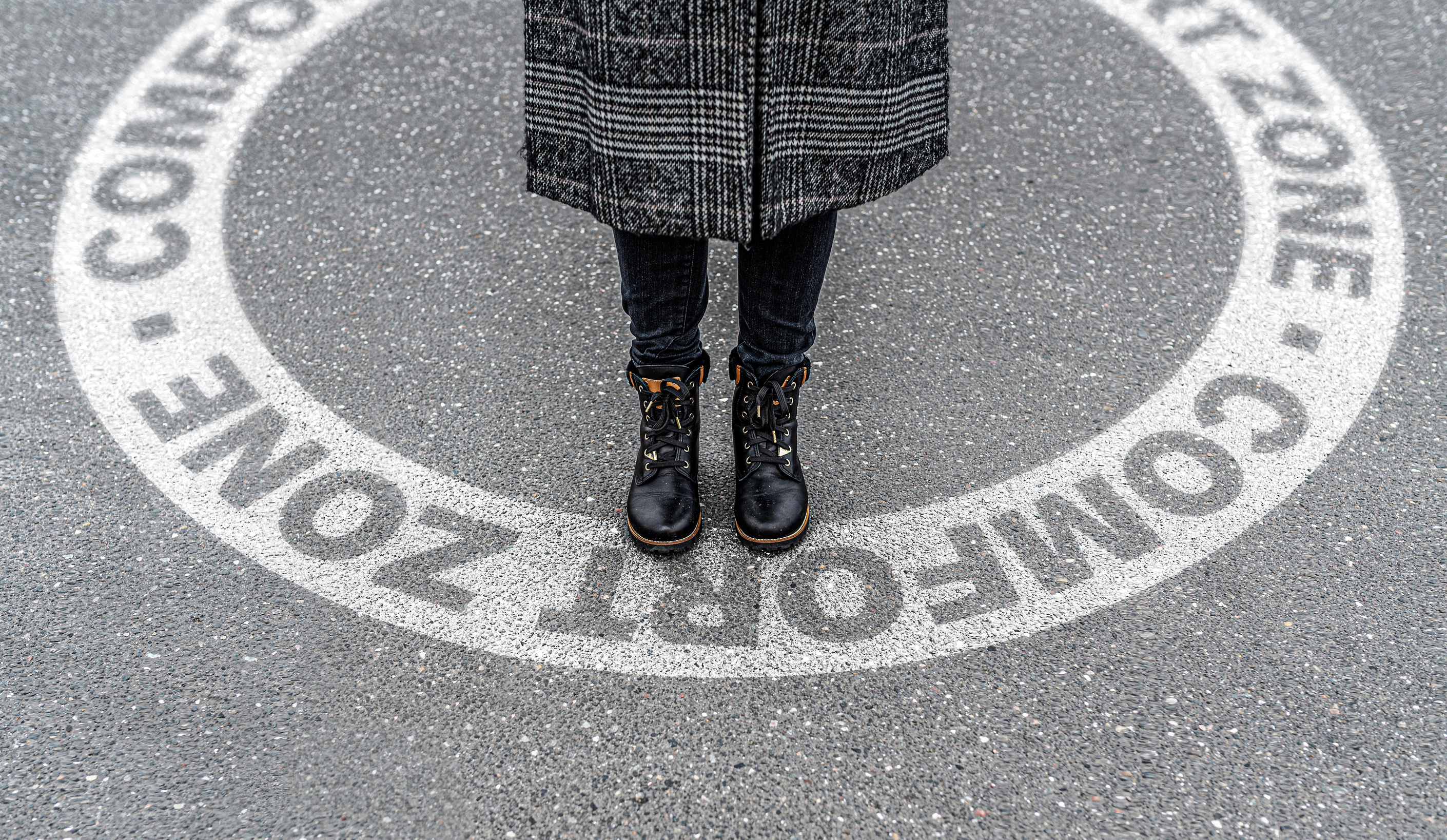 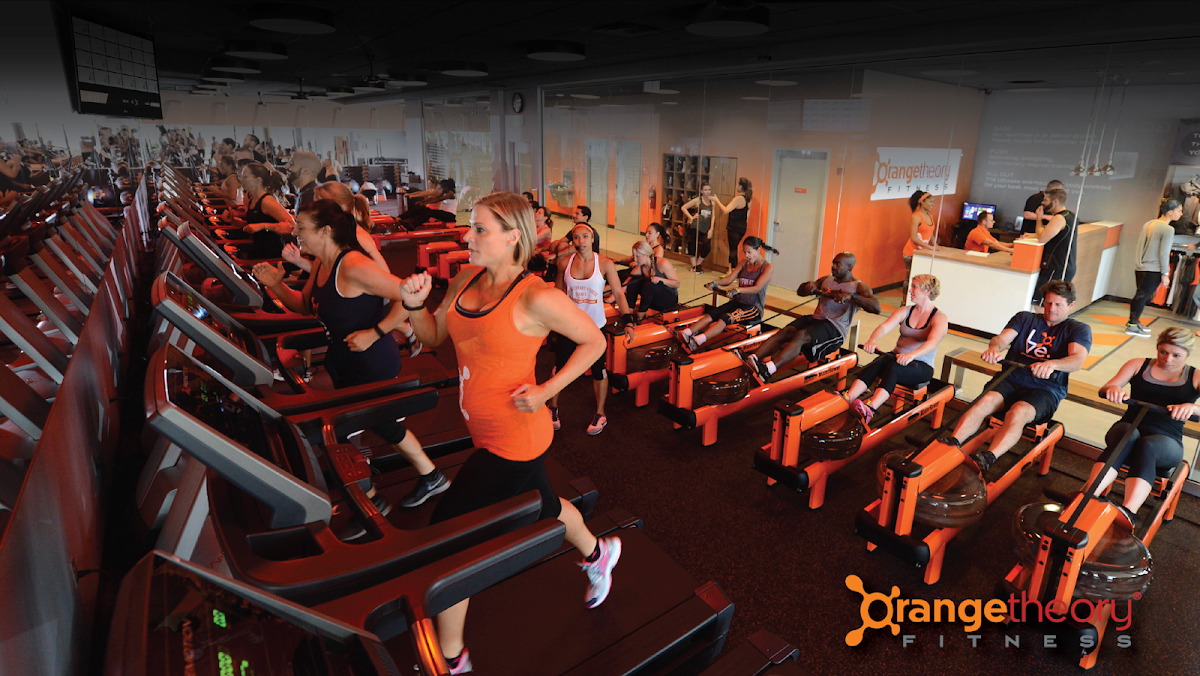 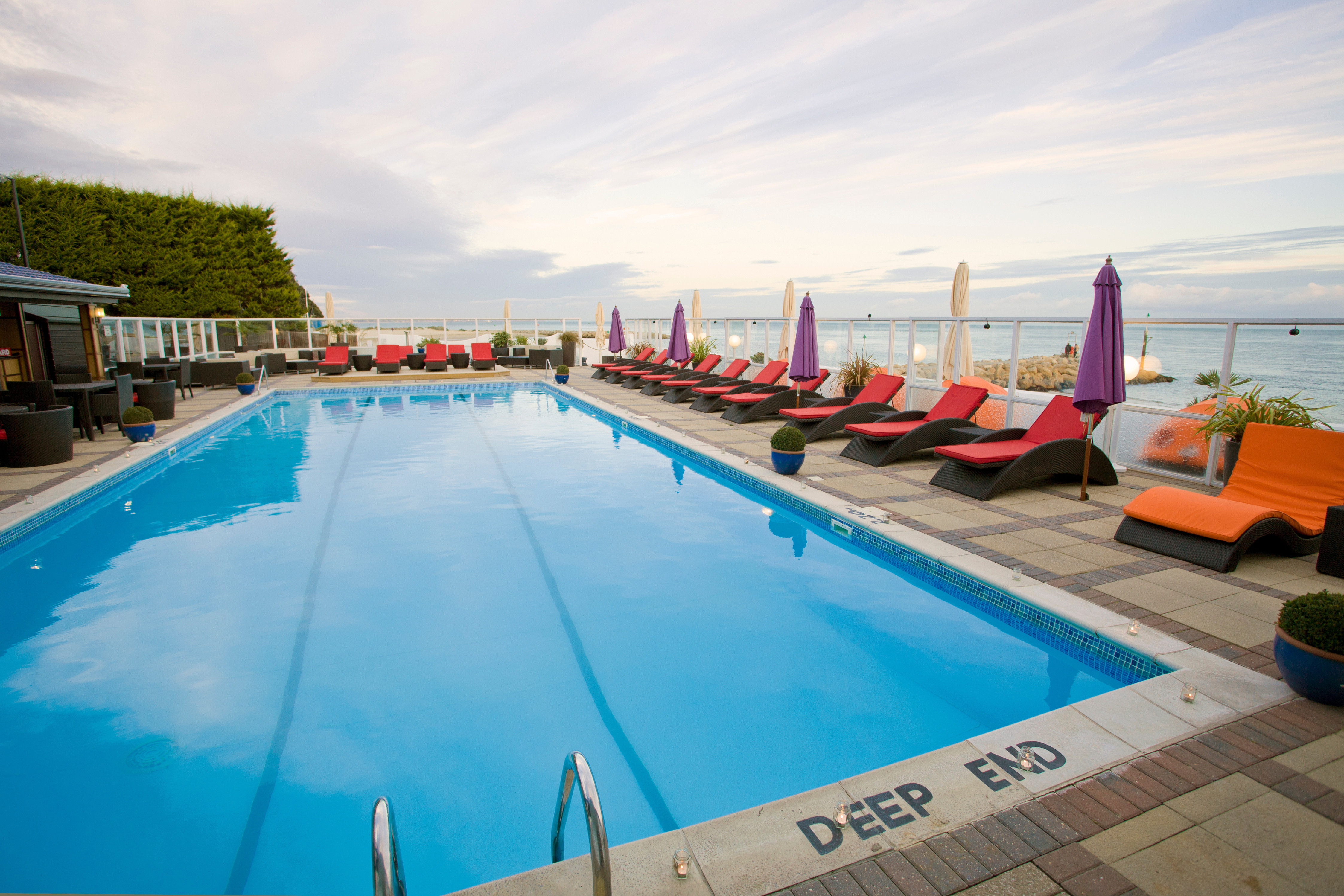 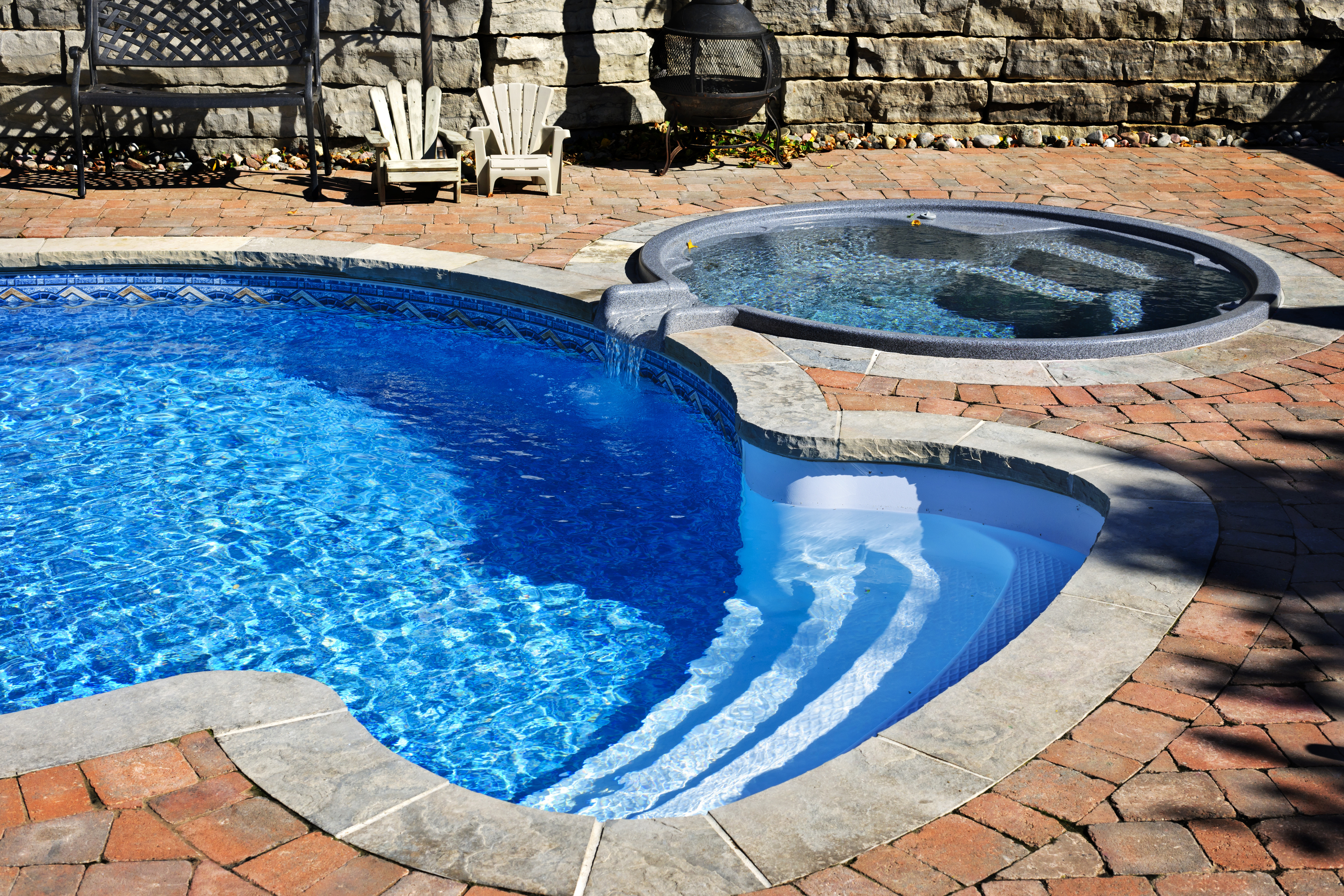 DEPLOY
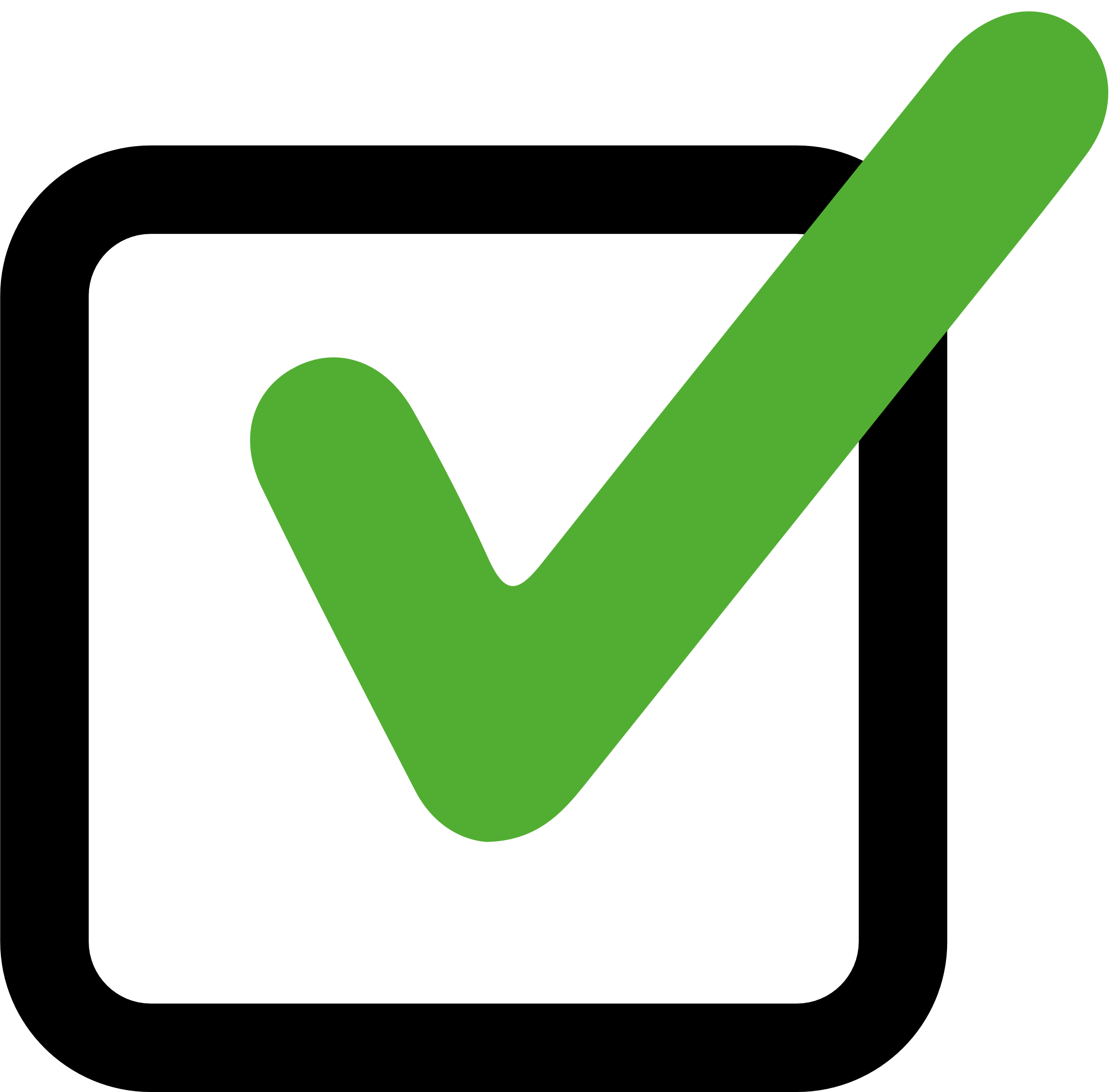 Am I doing something that I love?
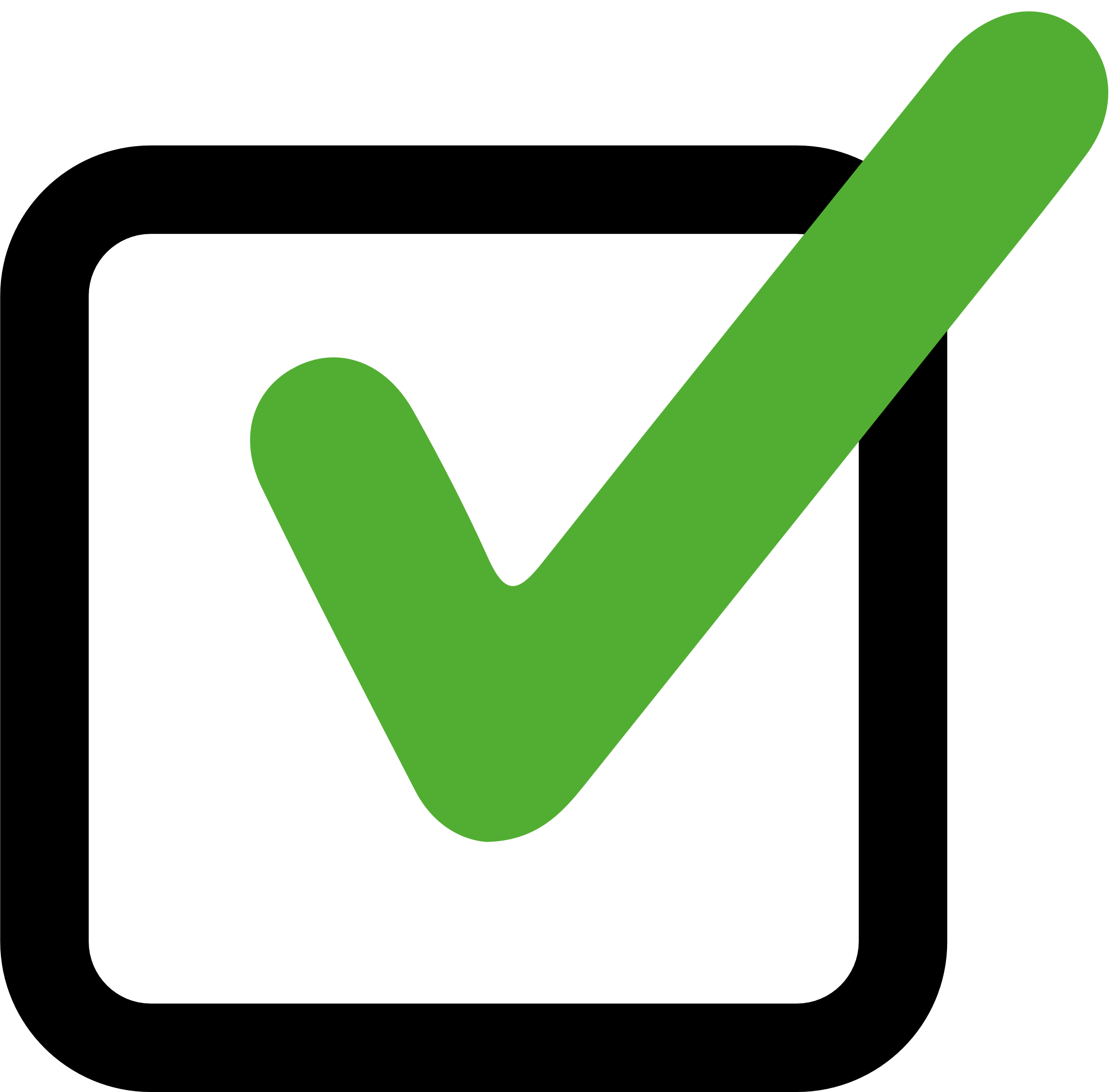 Am I doing something I am great at?
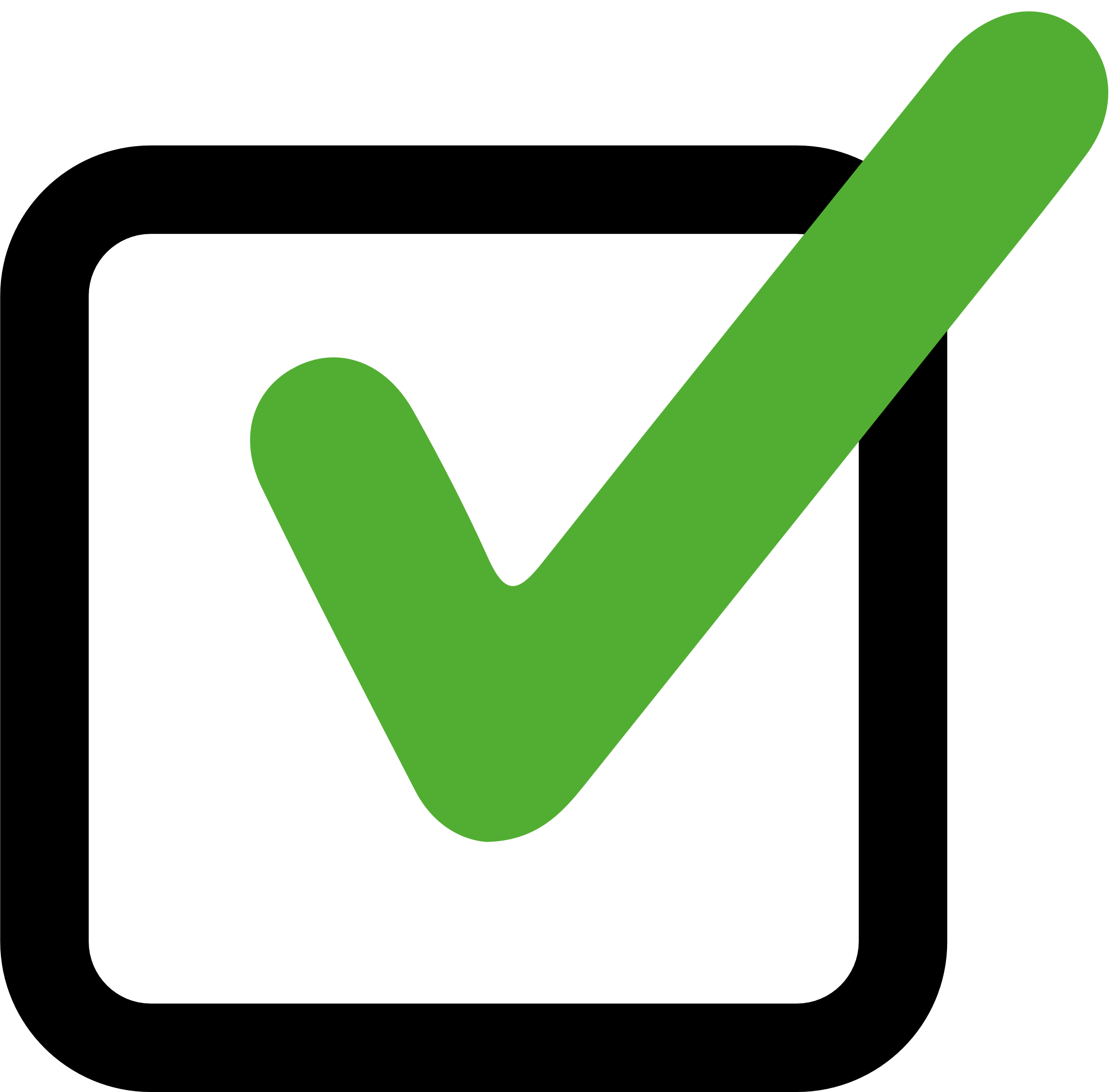 Am I making a positive impact?
SKILL
SUPERPOWER
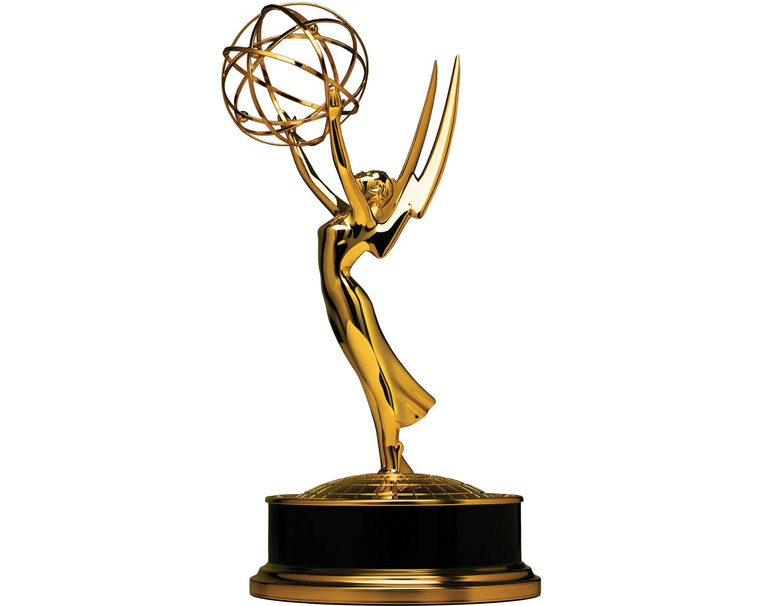 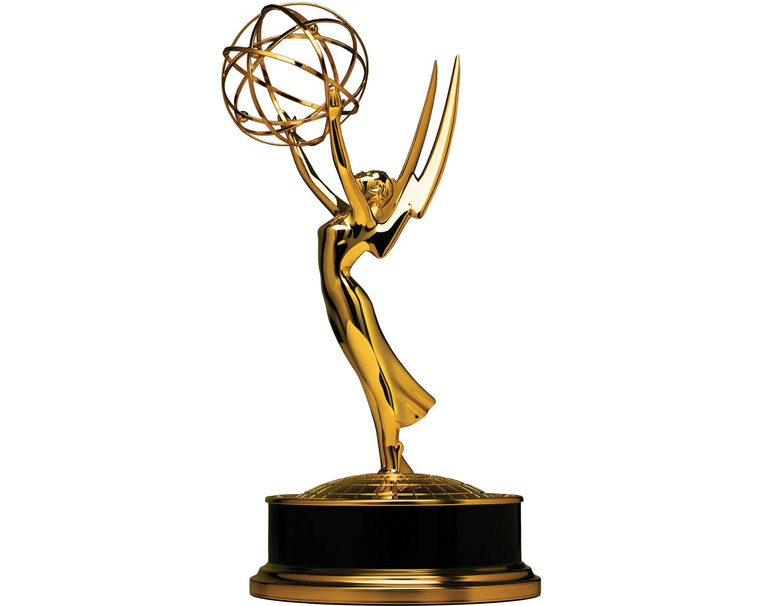 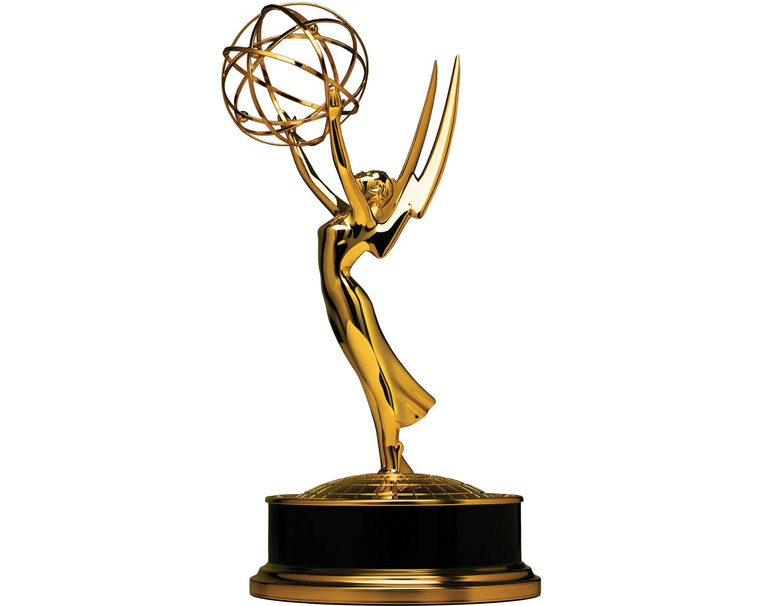 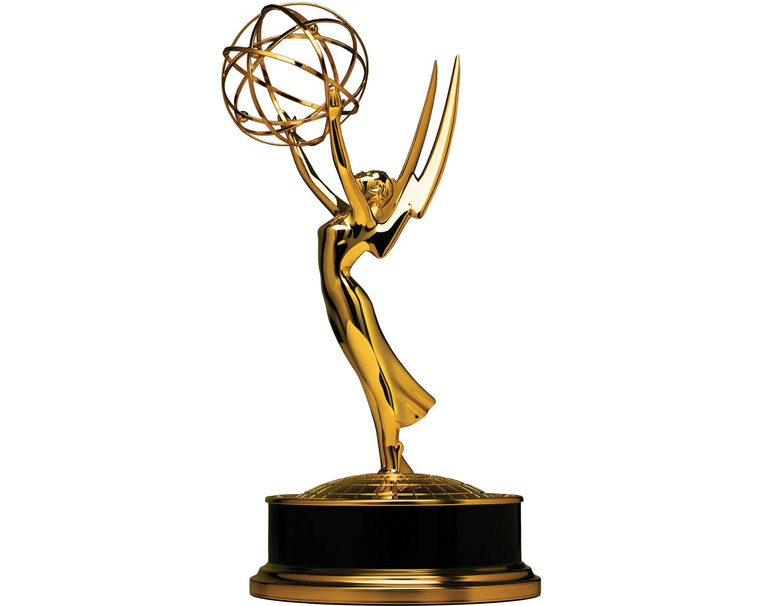 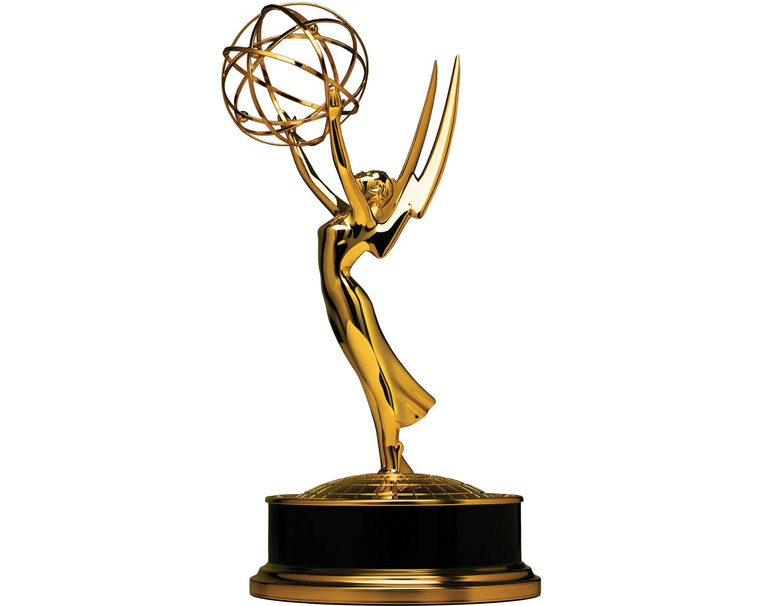 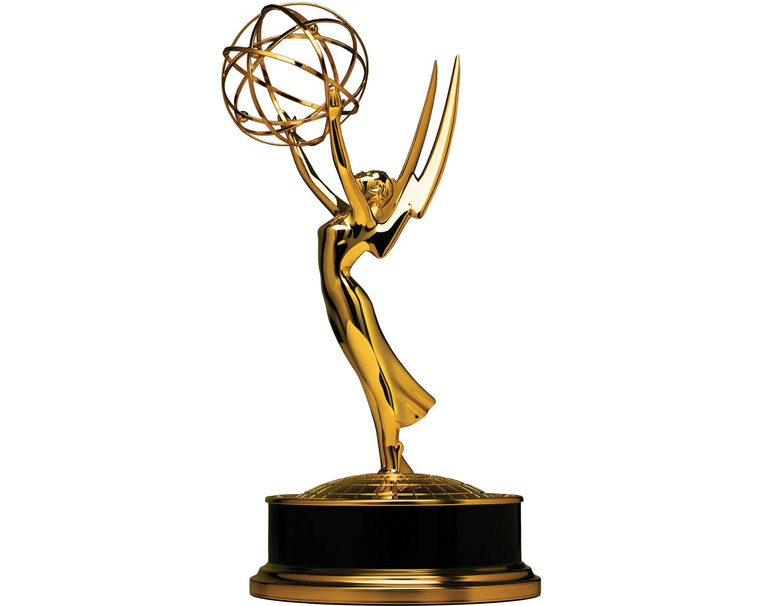 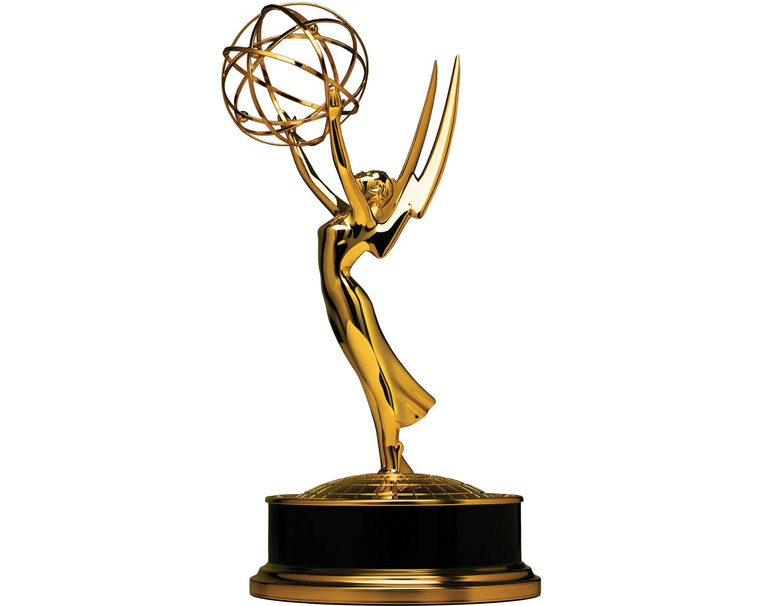 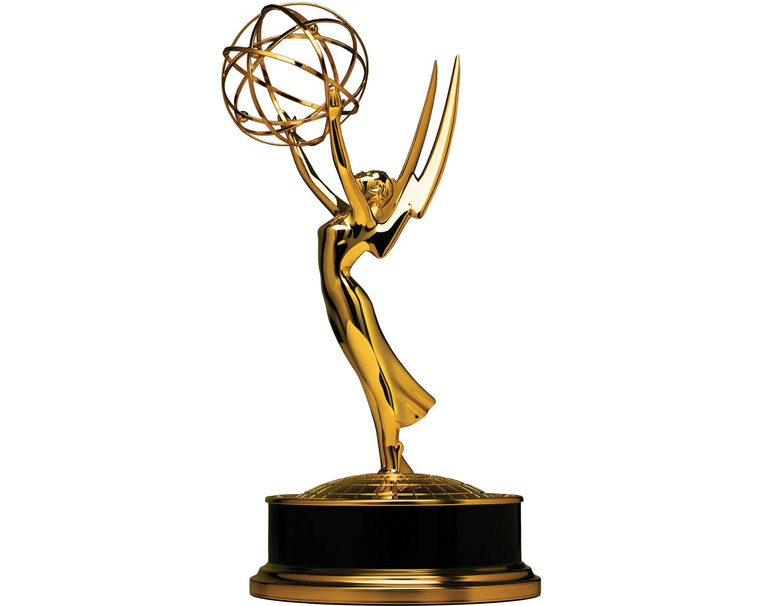 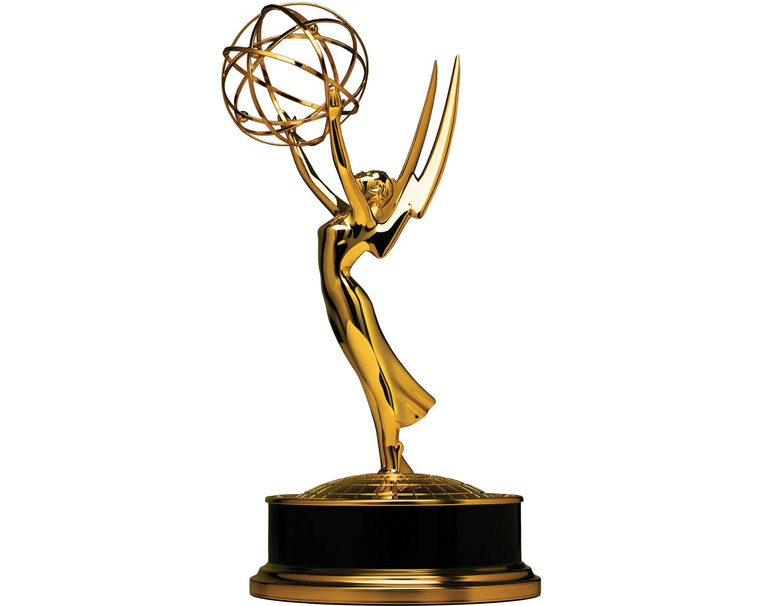 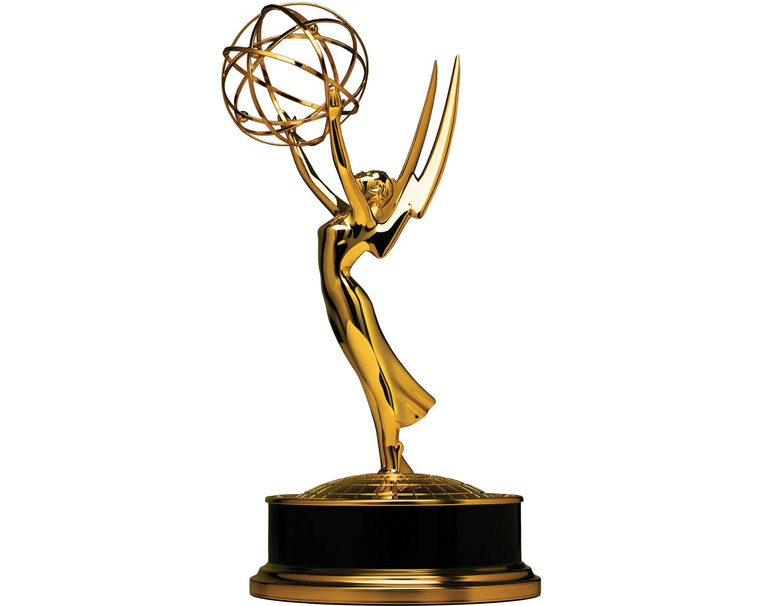 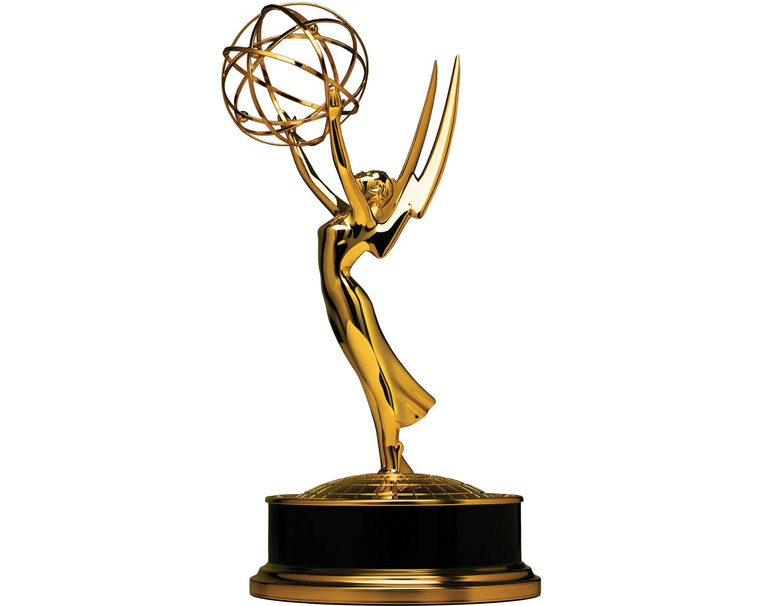 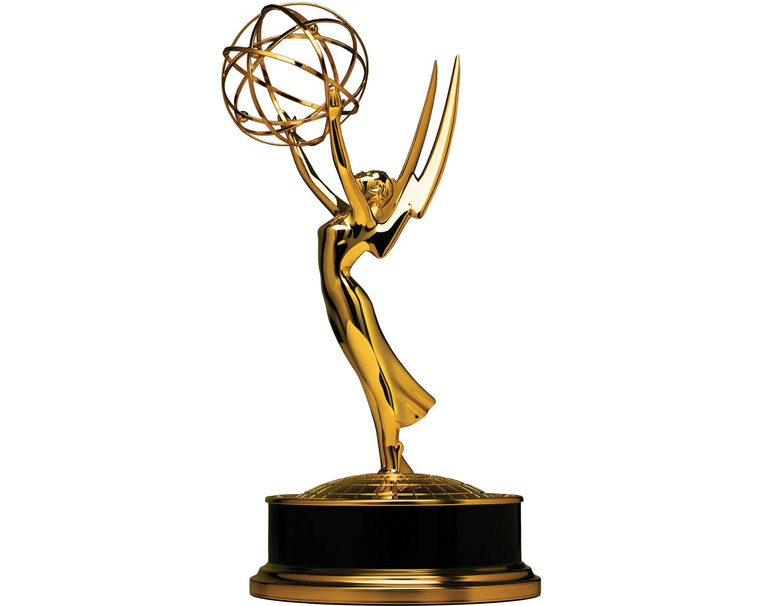 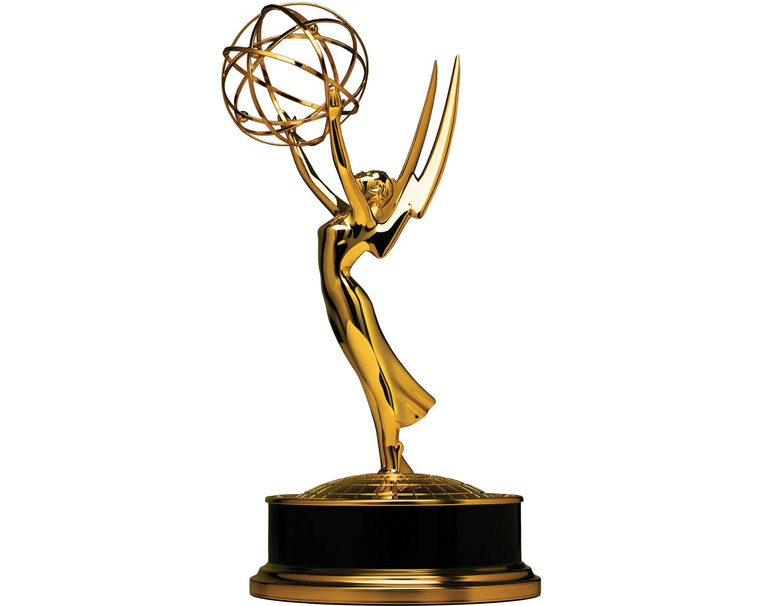 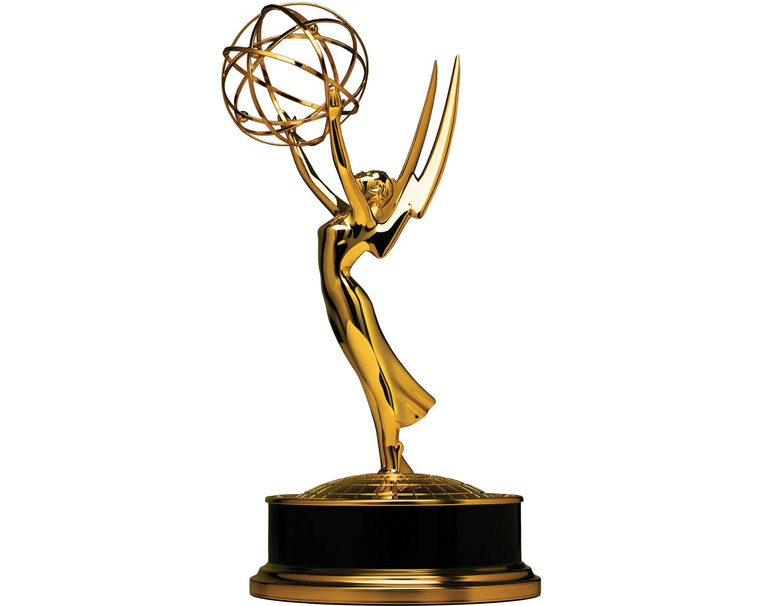 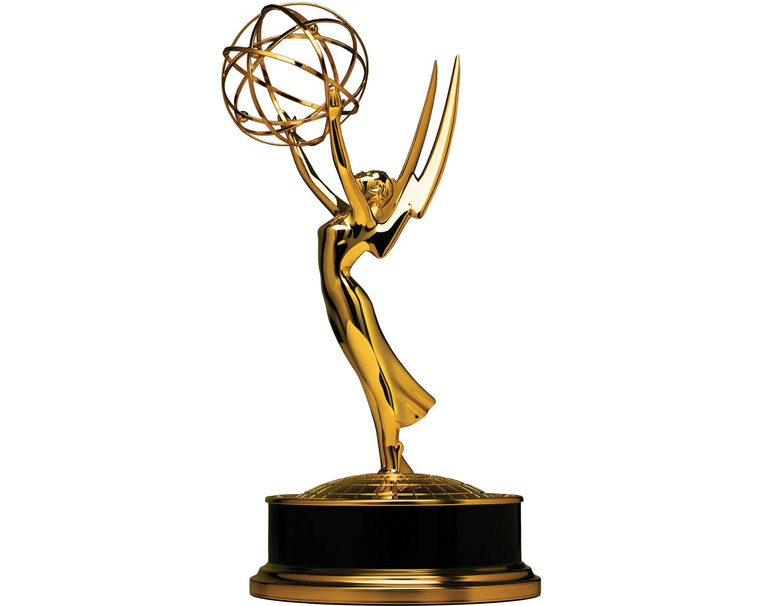 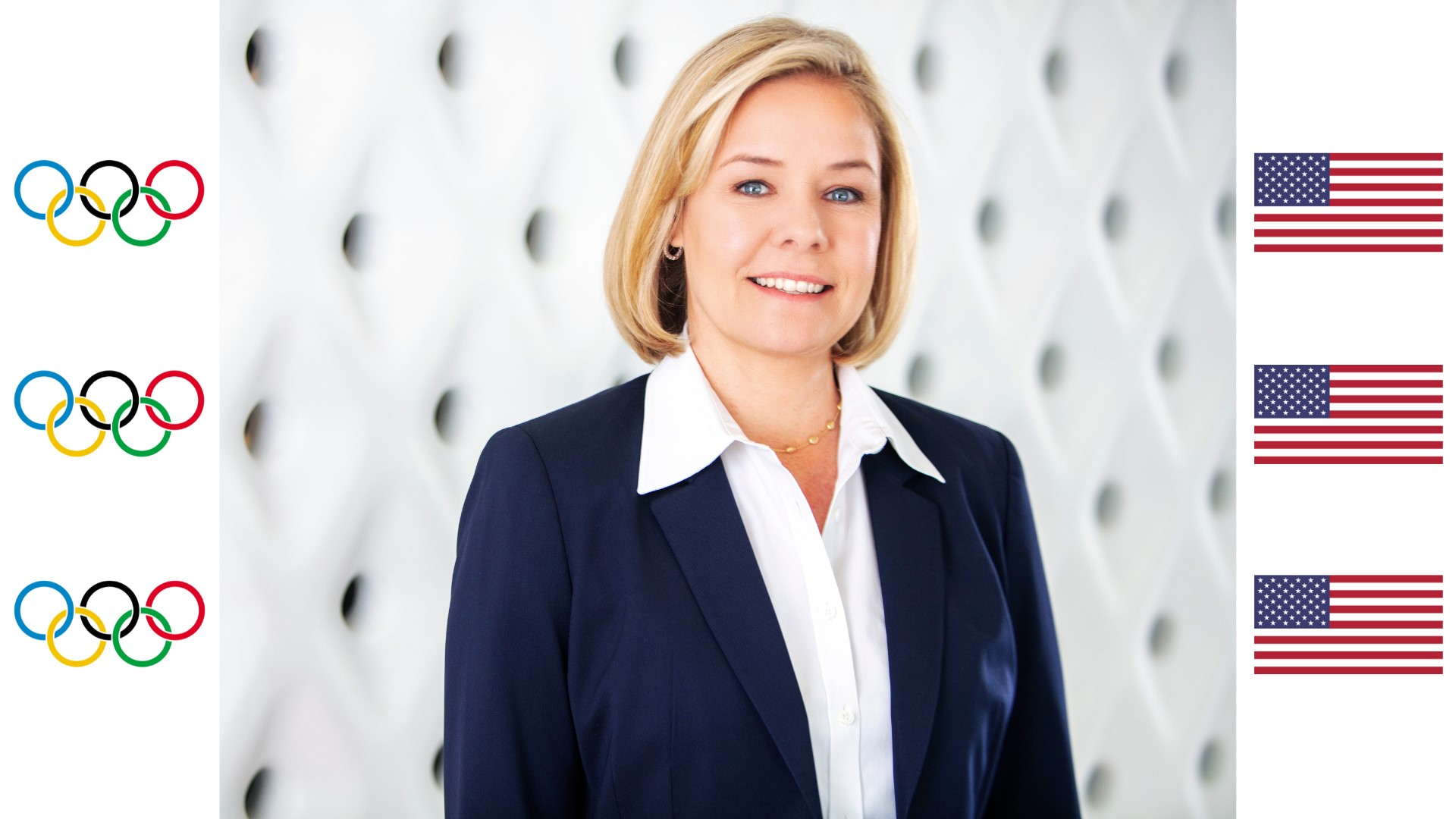 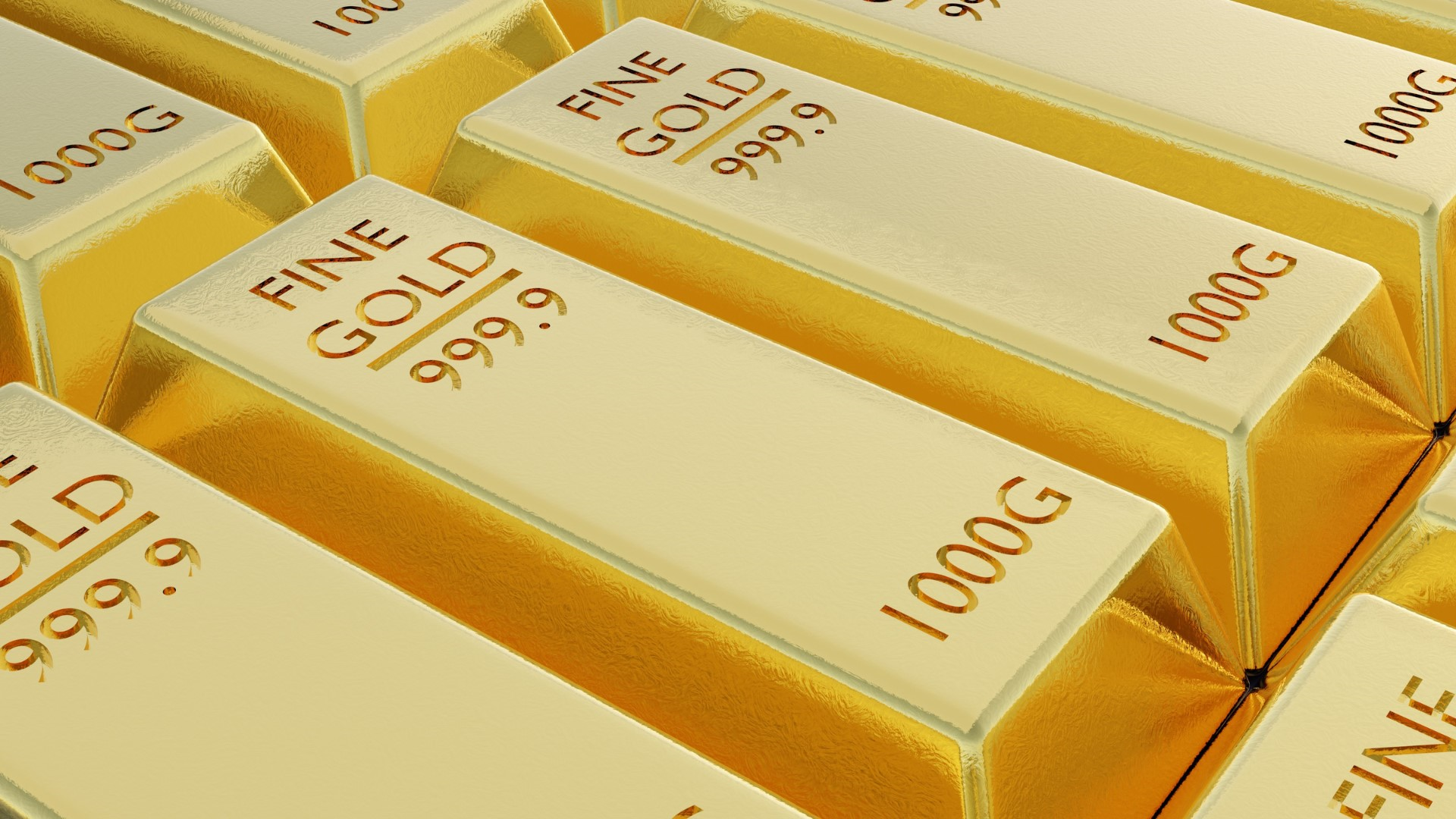 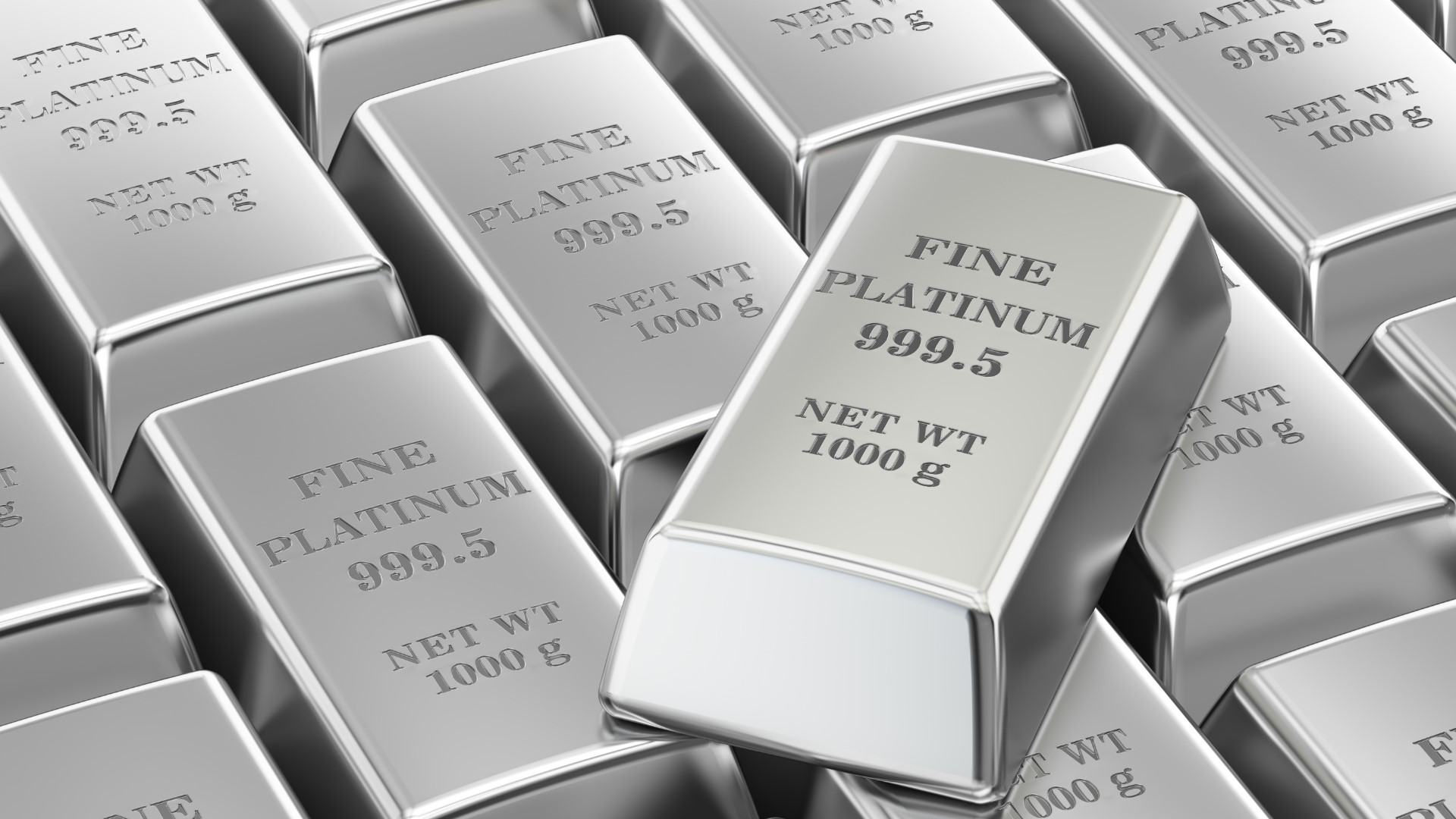 Mentorship Guide + 
Feedback & Thoughts
1. Scan this QR code
2. Enter this code on the screen
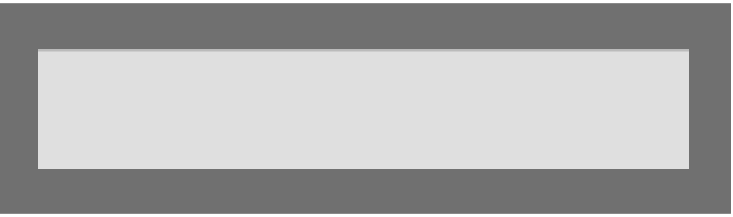 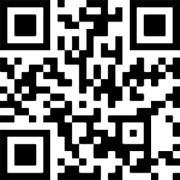 MENTOR
Stay in touch!
adam@adammendler.com
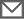 @adammendler
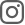 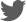 adammendler
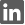 or go to talk.ac/adam